Prezentacja Mosty
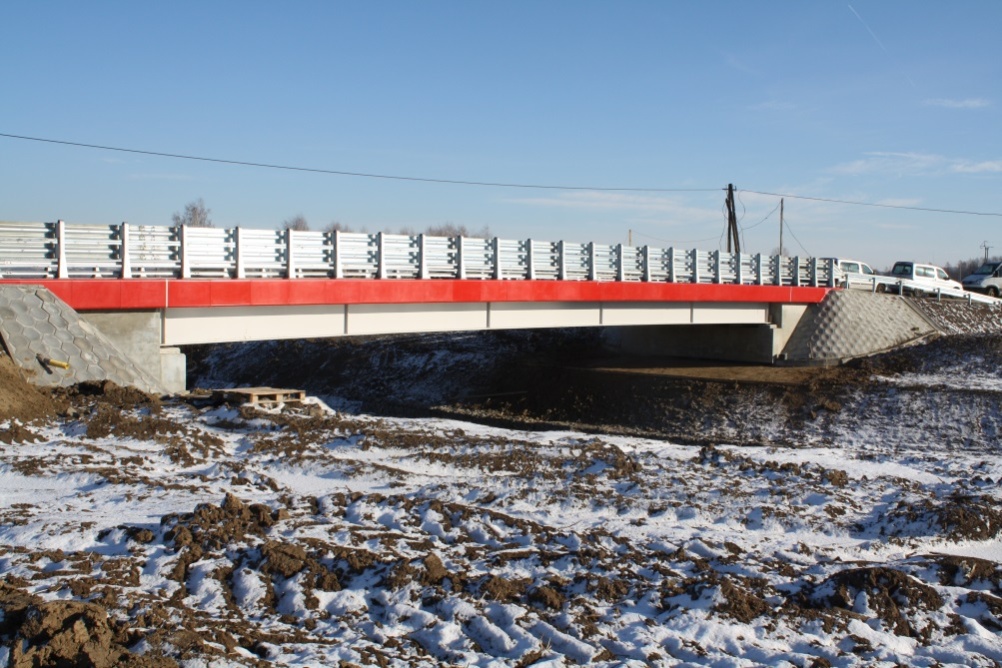 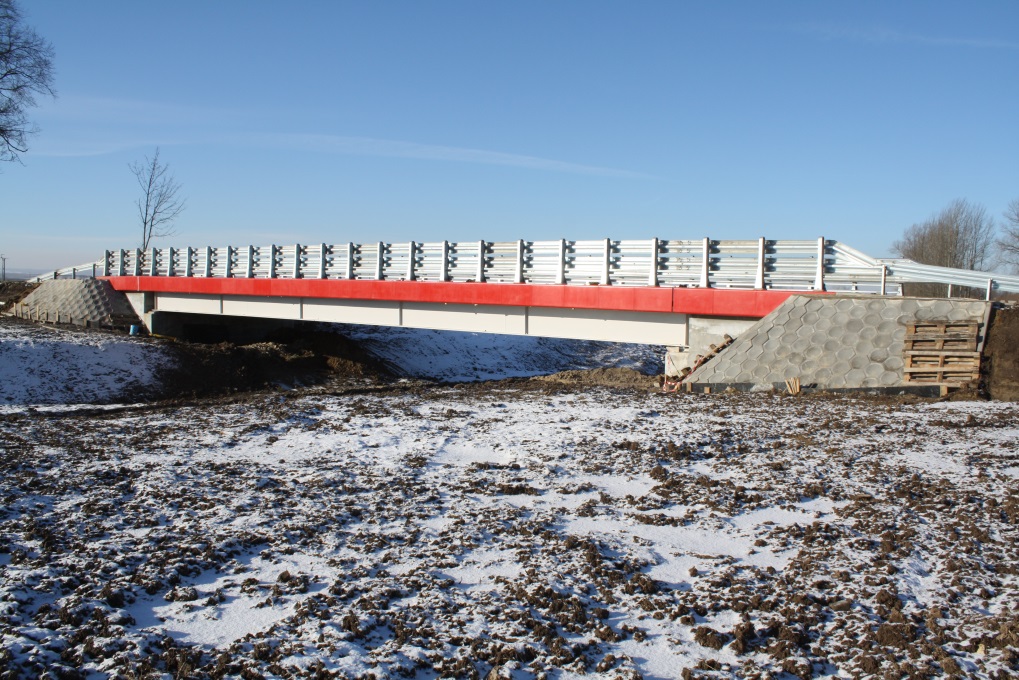 Nazwa zadania
Przebudowa mostów na rzece Mleczka w ciągu DP 1605R Urzejowice – Krzeczowice – Siennów wraz z dojazdami
Mapa – lokalizacja mostów
Przebudowywane mosty
Zbiorcze zestawienie ofert
Wartość zadania po przetargu
Cena:  			1 868 809,38 netto
Podatek VAT 23%: 	   429 826,16
Razem: 			2 298 635,54 brutto
Źródła finansowania zadania
Wartość zadania 				2 298 635,54
W tym: środki rezerwy subwencji ogólnej 	
Ministerstwa Infrastruktury i Budownictwa: 				        1 077 173,00
i Budżet Powiatu Przeworskiego		        1 221 462,54
Promesy
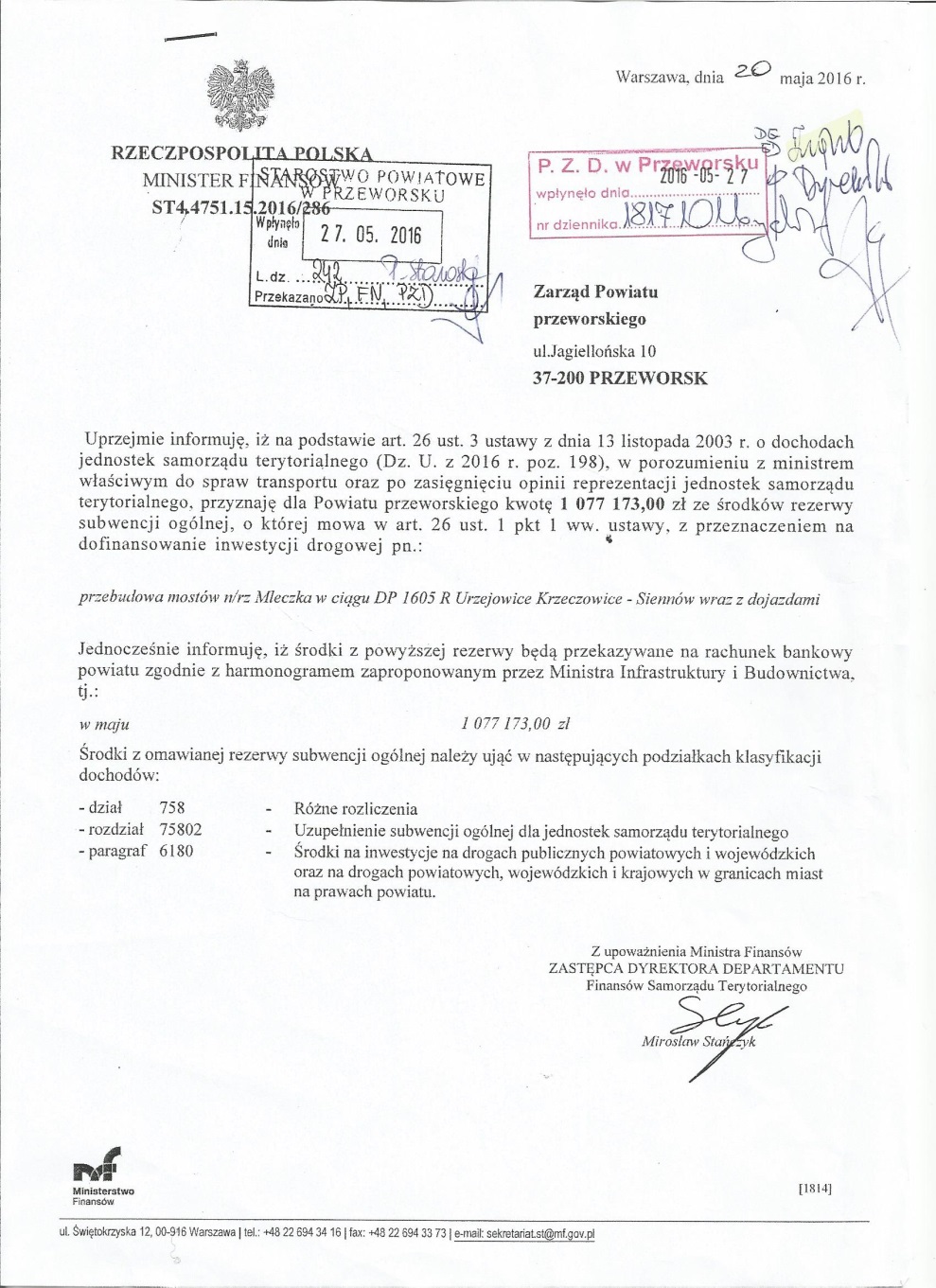 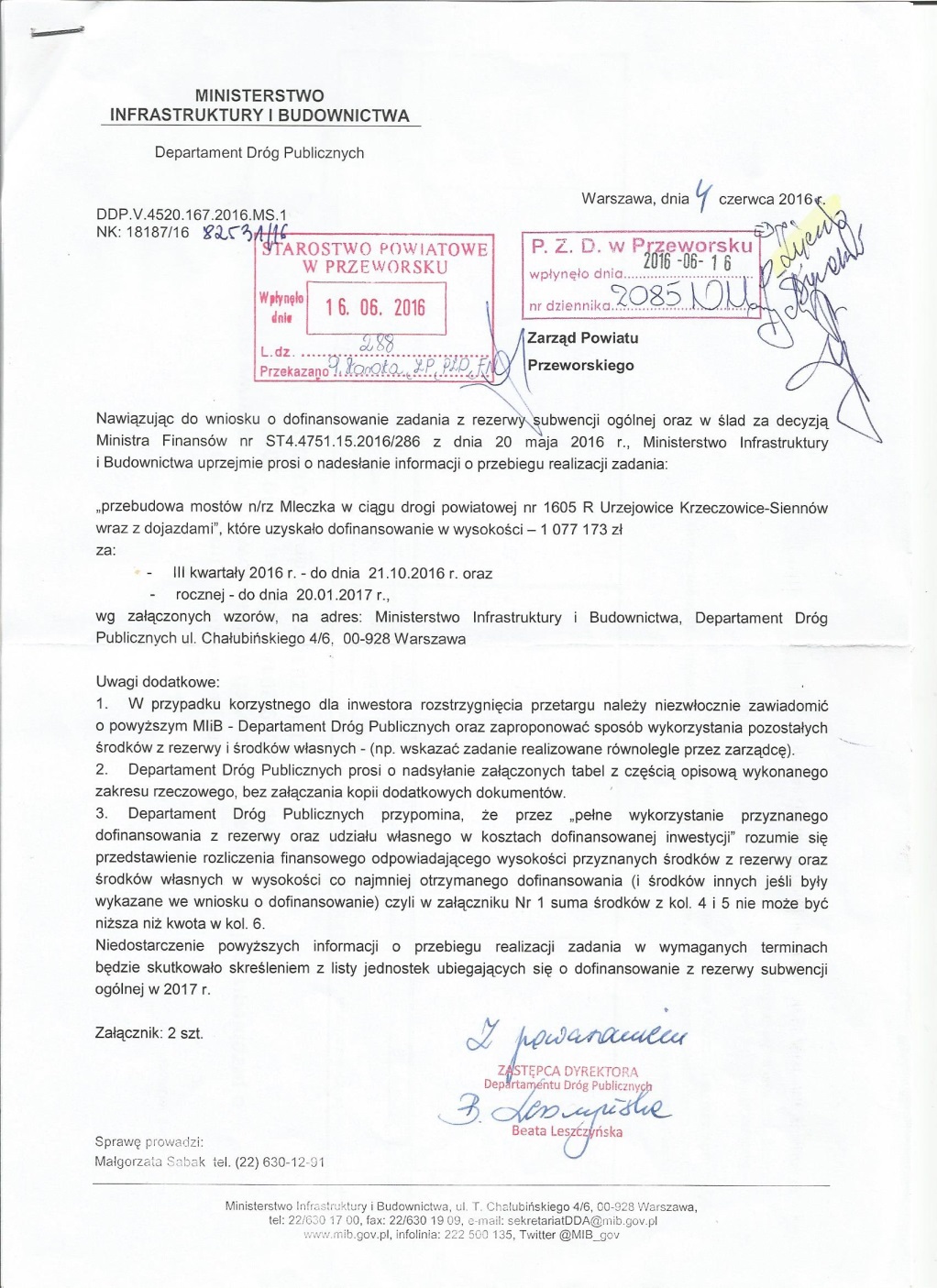 Cel przyznania środków z rezerwy ogólnej
Na mocy art. 26 ust. 1 ustawy o dochodach jednostek samorządu terytorialnego (Dz. U. z 2015 r. poz. 513, z późn. zm.) tworzy się rezerwę subwencji ogólnej. Wysokość rezerwy subwencji ogólnej ustala się w kwocie nie mniejszej niż kwota rezerwy przyjęta w ustawie budżetowej na rok bazowy (tj. nie mniej niż w roku 2015)
Kryteria oceny i weryfikacji wniosków
Mosty:
W zakresie art. 26 ust. 1 pkt 1
preferowanie zadań inwestycyjnych obejmujących budowę lub przebudowę obiektów inżynierskich którym nadane zostały jednolite numery inwentarzowe (JNI), posiadających decyzję o pozwoleniu na budowę, w szczególności zadań realizowanych na obiektach wpisanych do rejestru zabytków. Projekty dotyczące obiektów zabytkowych będą rozpatrywane indywidualnie.
Preferowanie zadań inwestycyjnych obejmujących budowę lub przebudowę ciągów drogowych, przebiegających przez obszar co najmniej dwóch jednostek samorządowych (powiatów, województw), dla realizacji których zawarte zostało porozumienie o jednoczesnej ich realizacji z udziałem środków rezerwy subwencji ogólnej oraz zastosowaniu takich samych parametrów technicznych (klas) wynikających z przepisów techniczno – budowlanych. Wnioski w tej grupie zadań będą rozpatrywane jedynie w przypadku, gdy pozostaną wolne środki po rozpatrzeniu wniosków złożonych w ramach art. 26 ust. 1 pkt 1 kryterium 1 oraz art. 1 pkt. 3 kryterium 1
 preferowanie zadań drogowych dotyczących budowy lub przebudowy ciągów drogowych stanowiących obwodnice miast. Wnioski w tej grupie zadań będą rozpatrywane jedynie w przypadku, gdy pozostaną wolne środki po rozpatrzeniu wniosków złożonych w ramach art. 26 ust. 1 pkt  1 kryterium 2.
Poziom dofinansowania nie może być wyższy niż 50% wartości zdania
Pełne wykorzystanie przyznanego w 2015r. Dofinansowania z rezerwy oraz deklarowanego udziału własnego w kosztach dofinansowanej inwestycji, w kwocie nie niższej niż otrzymane dofinansowanie z rezerwy do całkowitego zadania.
Ze względu na niewielką ilość środków rezerwy, przedmiotem dofinansowania powinien być tylko jeden projekt inwestycyjny.
Dostarczenie wraz z wnioskiem poświadczonych kopii:
 decyzji o pozwoleniu na budowę, o której mowa w kryterium 1
  porozumieniu, o którym mowa w kryterium 2
  kopii uchwał budżetowych, przyjętych przez organy stanowiące, potwierdzających posiadanie środków na sfinansowanie udziału własnego realizowanego tytułu inwestycji drogowej ( w planie wydatków wyszczególnia się w układzie dział i rozdział klasyfikacji budżetowej, w części związanej z realizacja zadań jednostki samorządu terytorialnego.
Drogi
W zakresie art. 26 ust. 1 pkt 3
Preferowanie projektów dotyczących remontów dróg lub obiektów inżynierskich na drogach krajowych i wojewódzkich w miastach na prawach powiatu, w szczególności zadań realizowanych ma obiektach wpisanych do rejestru zabytków. Projekty dotyczące obiektów zabytkowych będą rozpatrywane indywidualnie
Poziom dofinansowania nie może być wyższy niż 50% wartości zadania
Pełne wykorzystanie przyznanego w 2015r. dofinansowania z rezerwy oraz deklarowanego udziału własnego w kosztach dofinansowanego zadania, w kwocie nie niższej niż otrzymane dofinansowanie z rezerwy do całkowitego zakończenia zadania.
Ze względu na niewielka ilość środków rezerwy, przedmiotem dofinansowania powinien być tylko jeden projekt w zakresie remontu, utrzymania, ochrony i zarządzania drogami krajowymi i wojewódzkimi
Dostarczenie wraz z wnioskiem poświadczonych kopii uchwał budżetowych, przyjętych przez organy stanowiące: potwierdzających posiadanie środków na sfinansowanie udziału własnego realizowanego tytułu zadania remontowanego.
Historia Budowy Mostów
Urzejowice – opinia - przegląd
Rok budowy 1958r.
Przyczółki betonowe, masywne, posadowione bezpośrednio. Ustrój nośny: jednoprzęsłowy, swobodnie podparty. W przekroju 5 belek stalowych ażurowych typu B-6. Pomost i nawierzchnia drewniana. Skrzyżowanie z rzeką pod kątem 900.
Zagrożenie powodziowe
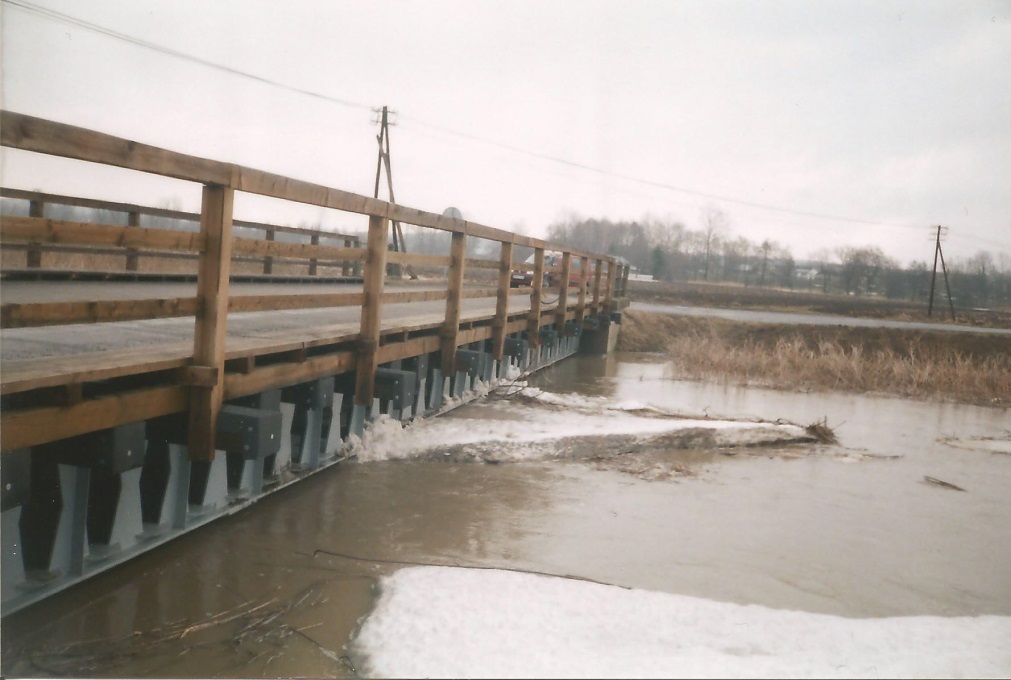 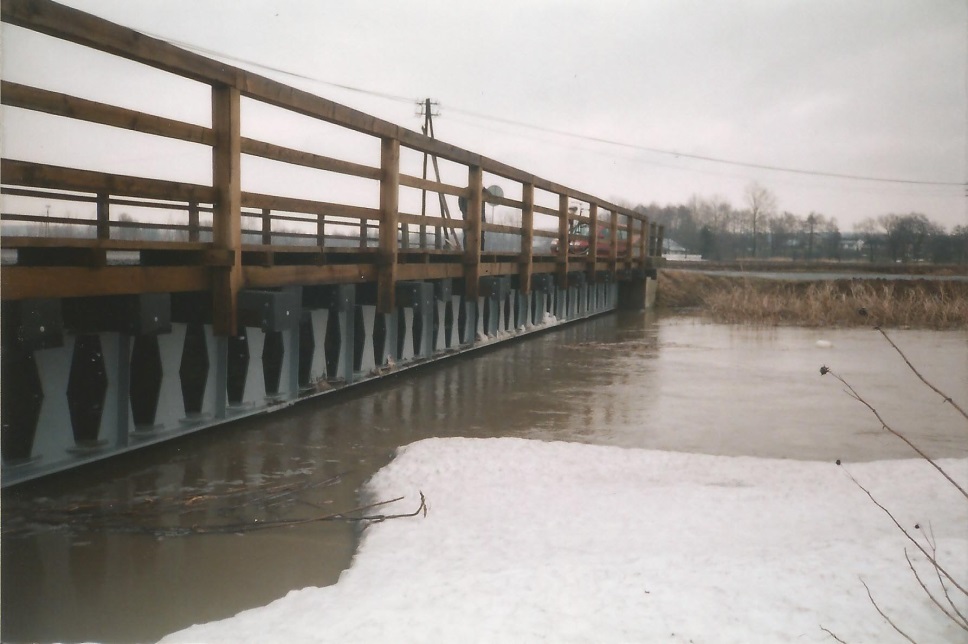 Uszkodzenia Mostu
Niewłaściwe ukształtowanie poprzecznic przęsłowych, brak należytej sztywności poprzecznej przęsła oraz brak zapewnienia długości wyboczeniowej dźwigarów między poprzecznicami może doprowadzić do katastrofy budowlanej. Zastosowane poprzecznice stalowe tworzą układ geometrycznie zmienny , który nie zabezpiecza dostatecznie dźwigarów przed utratą stateczności ogólnej.
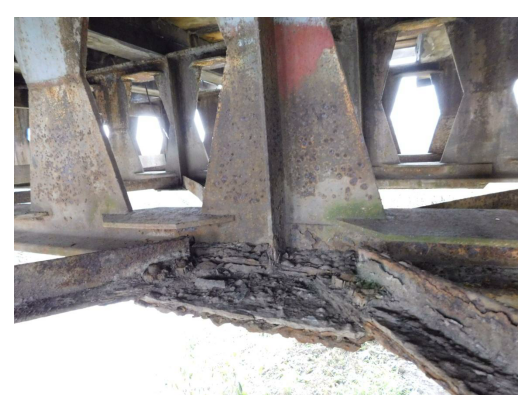 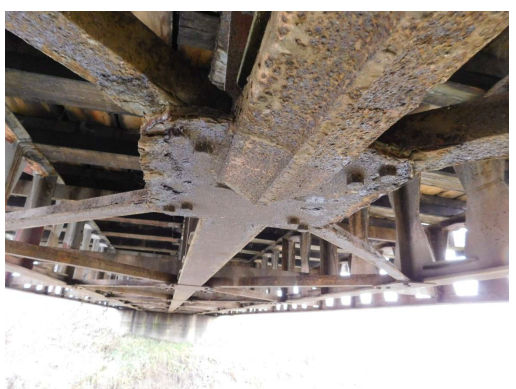 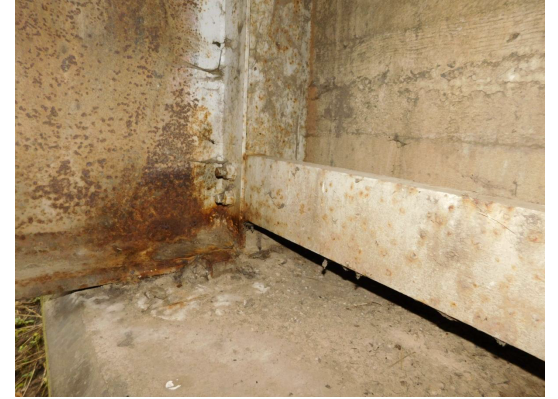 Stan mostu przed przebudową
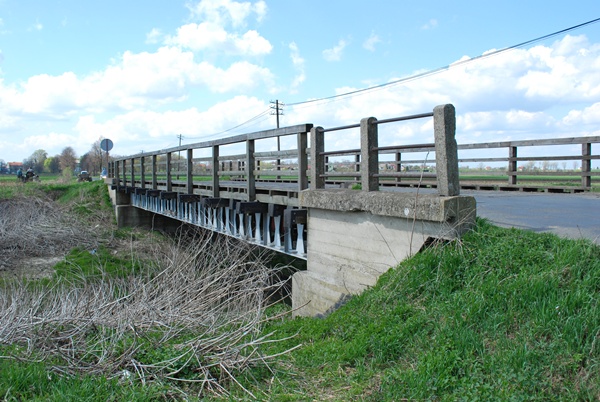 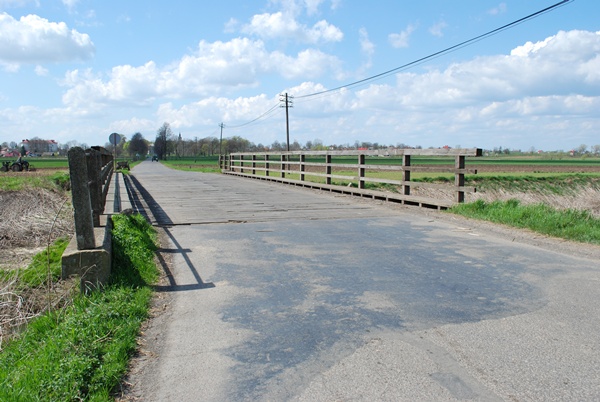 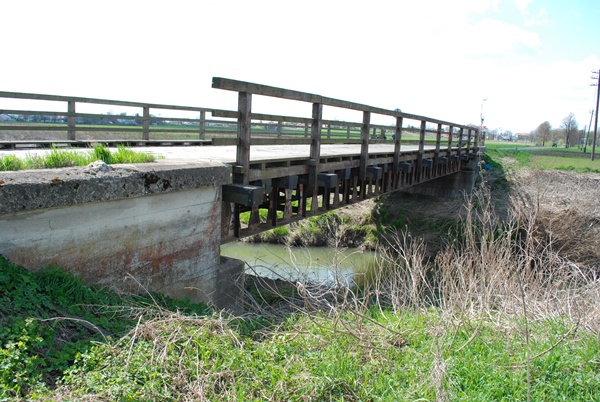 Żurawiczki – opinia - przegląd
Rok budowy 1959 r.
Przyczółki betonowe, masywne posadowione bezpośrednio. Ustrój nośny: jednoprzęsłowy, swobodnie podparty. W przekroju 5 belek stalowych ażurowych typu B-6. Pomost i nawierzchnia drewniana. Skrzyżowanie z rzeką pod kątem 900.
Zagrożenie powodziowe
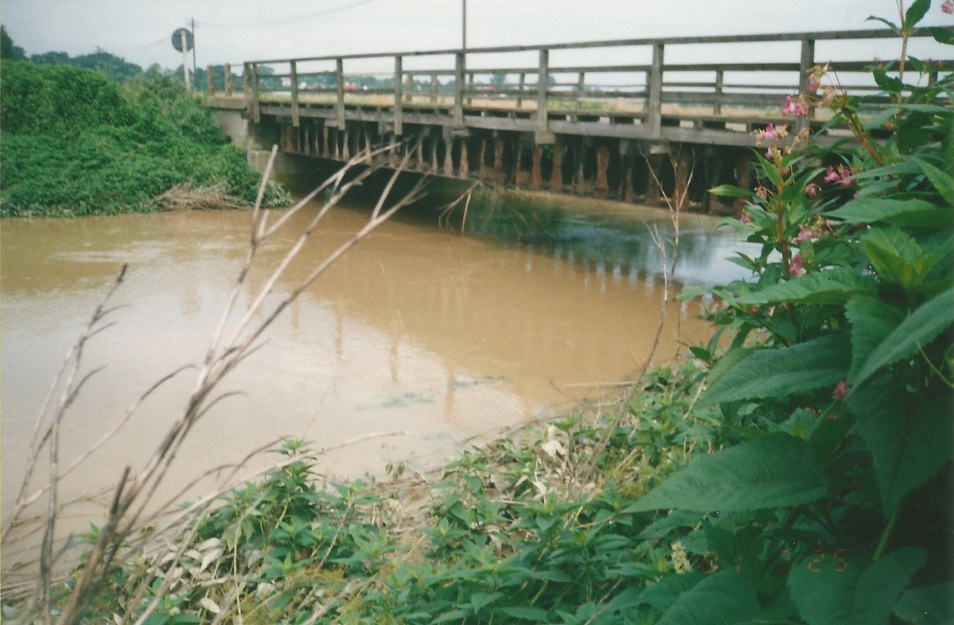 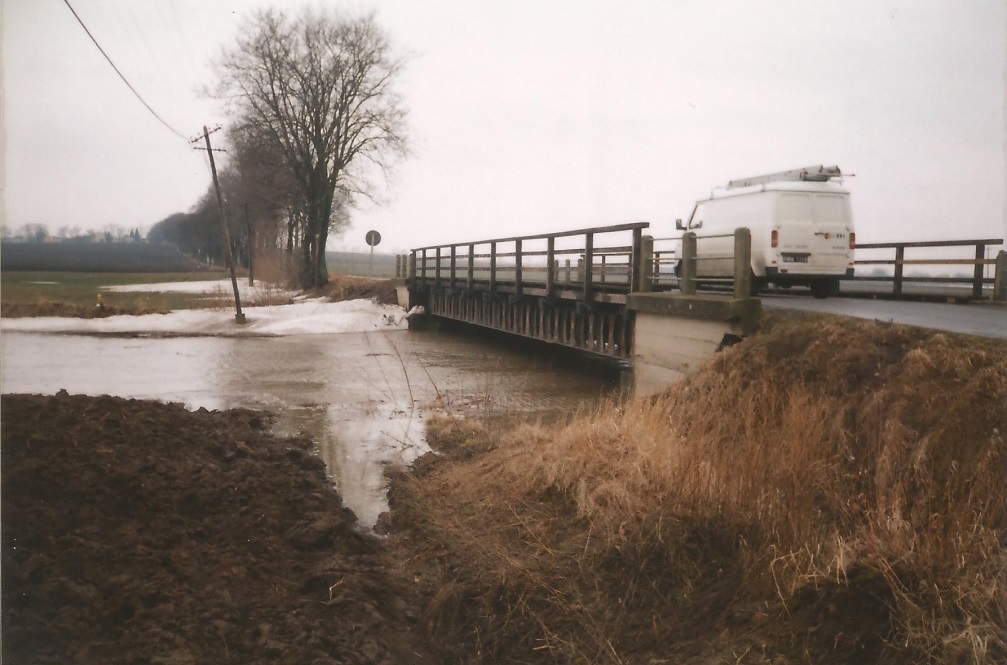 Uszkodzenia Mostu
Niewłaściwe ukształtowanie poprzecznic przęsłowych, brak należytej sztywności poprzecznej przęsła oraz brak zapewnienia długości wyboczeniowej dźwigarów między poprzecznicami może doprowadzić do katastrofy budowlanej. Widoczne przemieszczenie boczne pasa dolnego dźwigarów spowodowane są w/w błędami w kształtowaniu konstrukcji oraz nagminnym przeciążaniem obiektu przez pojazdy o masie przekraczającej 40t. Zastosowane poprzecznice stalowe tworzą układ geometrycznie zmienny, który nie zabezpiecza dostatecznie dźwigarów przed utratą stateczności ogólnej.
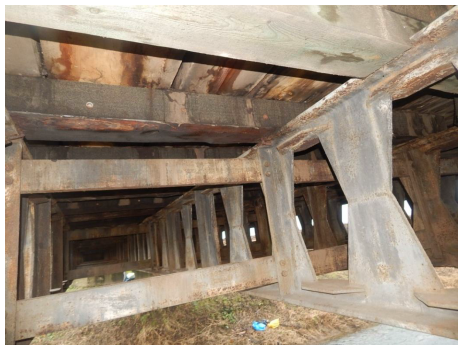 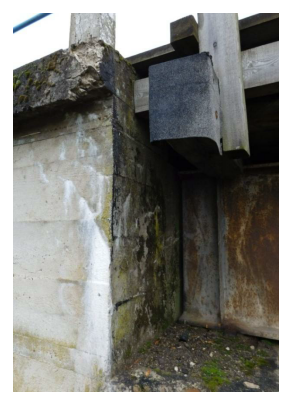 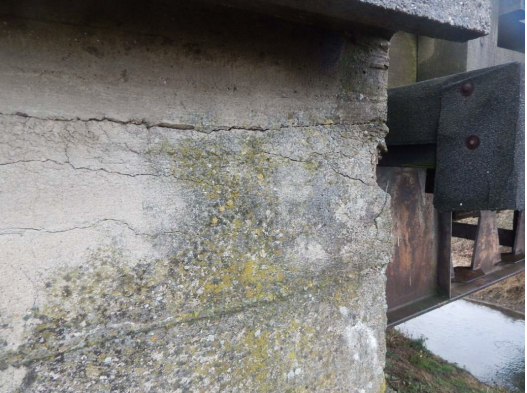 Stan mostu przed przebudową
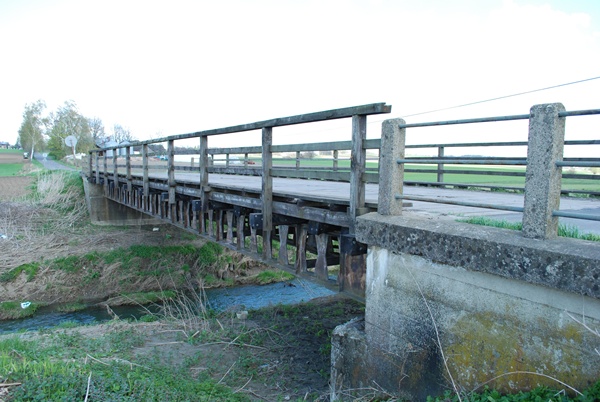 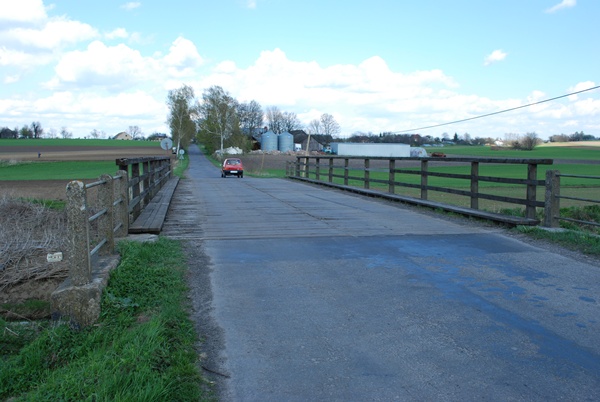 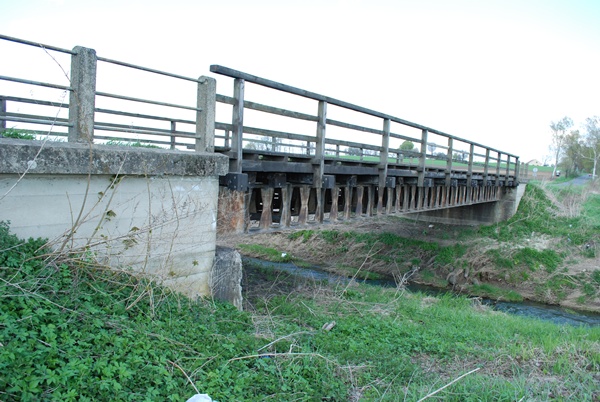 Realizacja zadania
Rozpoczęcie robót: 		5.09.2016r.
Zakończenie robót: 		1.12.2016r.
Odbiór końcowy:	                     15.12.2016r.
Urzejowice – Rok Przebudowy 2016
Przebudowa mostu pozwoliła na uzyskanie następujących parametrów na obiekcie:

Parametry konstrukcji:
o długość całkowita			Lc = 25,00 m
o rozpiętość przęsła			Lt = 24,50 m
o szerokość całkowita			Bc = 8,00 m
o szerokość użytkowa			Bu = 7,00 m
o światło mostu			L = 23,90 m
o nośność obliczeniowa		kl. B wg PN-85/S-10030, tj. 40 T
o kąt skrzyżowania z przeszkodą		α = 90°
Parametry przekroju poprzecznego
o szerokość jezdni			Bj = 2 x 3,00 m = 6,00 m
o opaski bezpieczeństwa		Bop = 2 x 0,50m = 1,00 m
o szerokość barier i gzymsów		Bbp = 2 x 0,50 m = 1,00 m
     szerokość całkowita                                     Bc = 8,00 m
Urzejowice wycena obiektu
Przebudowa mostu nad rzeką Mleczka w ciągu drogi powiatowej Nr P1 605 R Urzejowice – Krzeczowice – Siennów w km 1+130 w miejscowości Urzejowice
wartość robót netto: 		1 028 977,32
podatek VAT 23%:		  236 664,78
Ogółem wartość robót:		1 265 642,10
Kosztorys ofertowy
część zbiorcza
wymagania ogólne:		 	 32 000,00
roboty drogowe:			194 698,76
roboty mostowe:			634 121,08
roboty regulacyjne:			110 579,00
roboty przyobiektowe:	   	 57 578,48
			        Razem:         1 028 977,32
	          podatek VAT 23%:            236 664,78
			      ogółem:	         1 265 642,10
Most Urzejowice - przekrój
Żurawiczki – Rok Przebudowy 2016
Przebudowa mostu pozwoliła na uzyskanie następujących parametrów na obiekcie:

Parametry konstrukcji:
o długość całkowita			Lc = 24,30 m
o rozpiętość przęsła			Lt = 23,90 m
o szerokość całkowita			Bc = 8,00 m
o szerokość użytkowa			Bu = 7,00 m
o światło mostu			L = 23,20 m
o nośność obliczeniowa		kl. B wg PN-85/S-10030, tj. 40 T
o kąt skrzyżowania z przeszkodą	a = 90°
Parametry przekroju poprzecznego
o szerokość jezdni			Bj = 2 x 3,00 m = 6,00 m
o opaski bezpieczeństwa		Bop = 2 x 0,50m = 1,00 m
o szerokość barier i gzymsów		Bbp = 2 x 0,50 m = 1,00 m
     szerokość całkowita                        	Bc = 8.00 m
Żurawiczki wycena obiektu
Przebudowa mostu nad rzeką Mleczka w ciągu drogi powiatowej Nr P1 605 R Urzejowice – Krzeczowice – Siennów w km 2+240 w miejscowości Żurawiczki

wartość robót netto: 		  839 832,06
podatek VAT 23%:		    193 161,37
Ogółem wartość robót:		1 032 993,43
Kosztorys ofertowy
część zbiorcza
wymagania ogólne:			 32 000,00
roboty drogowe:			  115 155,00
roboty mostowe:			585 222,36
roboty regulacyjne:		 	 56 898,80
roboty przyobiektowe:	   	  50 555,90
			        Razem:           839 832,06
	          podatek VAT 23%:               193 161,37
			      ogółem:	        1 032 993,43
Most Żurawiczki - przekrój
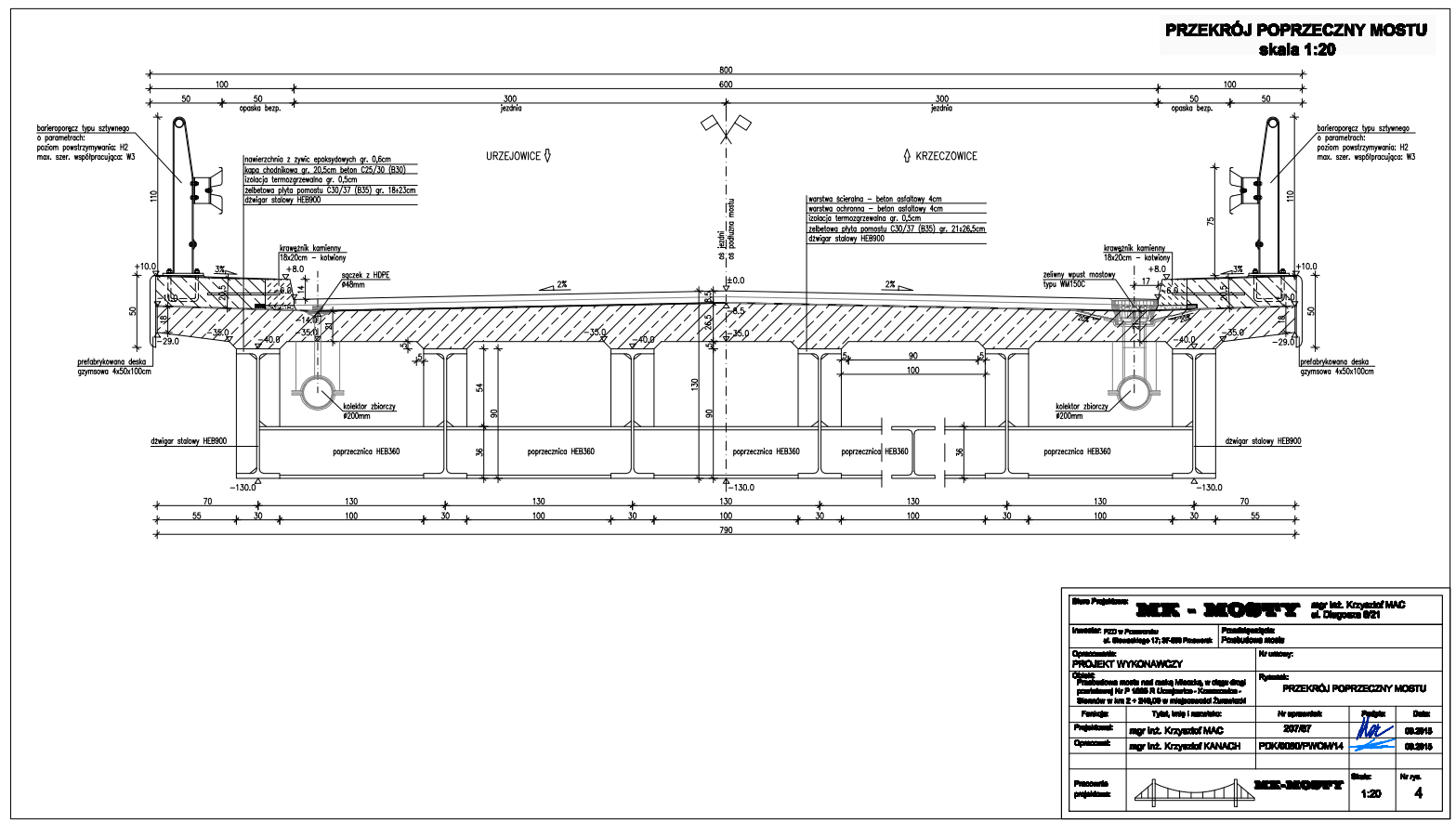 Ogólny opis przebudowy (dotyczy obu mostów):
Przebudowane mosty to jednoprzęsłowe obiekty o konstrukcji zespolonej (stalowo- betonowej), swobodnie podpartej, dowiązanej do istniejącej drogi powiatowej, wykonanej w nasypie.
W obu przypadkach wykonano wzmocnienie i adaptację, oraz remont istniejących podpór, na których oparty został nowy ustrój nośny, spięty z przyczółkami, normatywny tak pod względem konstrukcji jak i nośności (stara konstrukcja stalowa z pomostem drewnianym spełniała wymagania dla mostów tymczasowych, a dźwigary stalowe są konstrukcją obecnie nie zalecaną do stosowania). Ustrój nośny oparty  został na istniejących przyczółkach, adaptowanych i wzmocnionych oraz spięty z w/w podporami.
Istniejące podpory mostów zostały wyremontowane, z usunięciem uszkodzeń korozyjnych betonu i stali oraz wykonaniem reprofilacji ubytków betonu zaprawami mineralnymi PCC. Podpory zaopatrzone zostały w żelbetowe płyty przejściowe.
Na mostach zaprojektowane i wykonane zostały wpusty i sączki, włączone do odcinków kolektorów podłużnych, z odprowadzeniem wody pod obiekty, a następnie ściekiem betonowym bezpośrednio do koryta rzeki.
Urzejowice - Przed rozpoczęciem prac
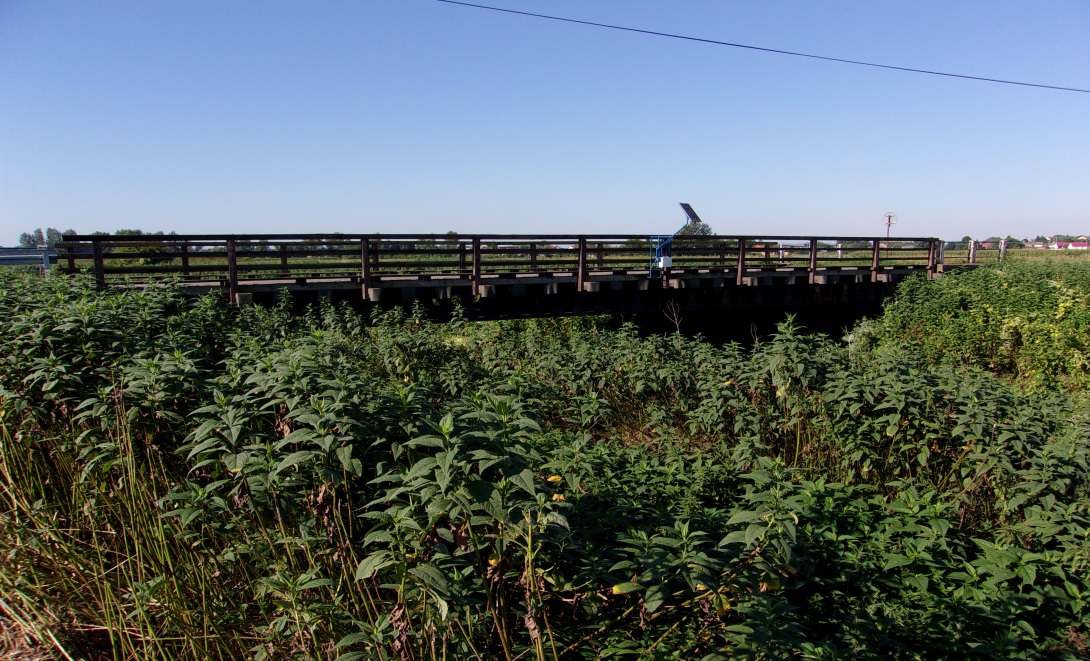 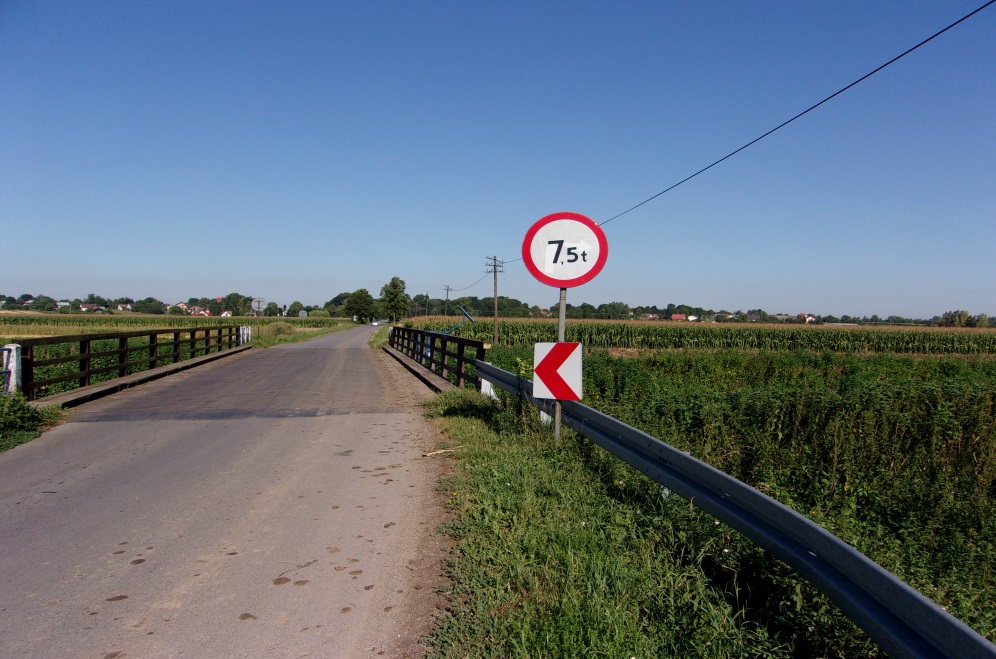 Wykonanie koszy siatkowo kamiennych
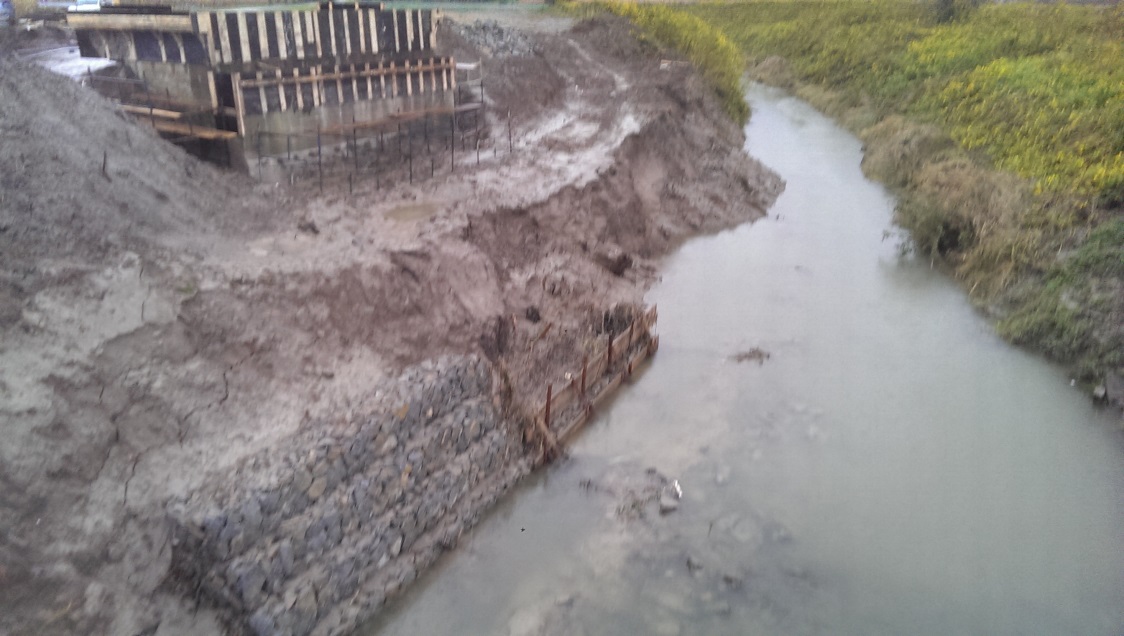 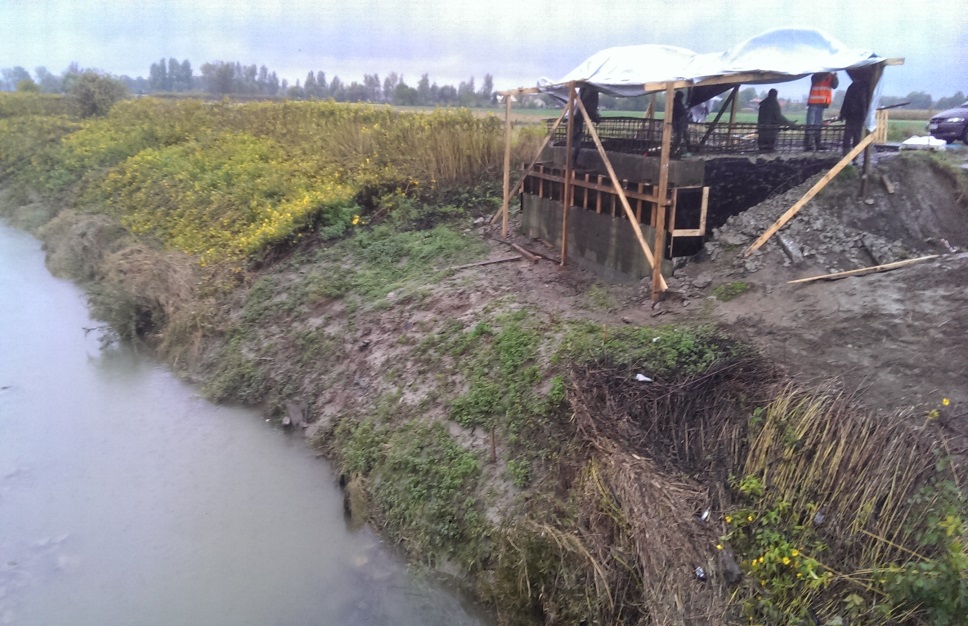 Betonowanie korpusów przyczółków
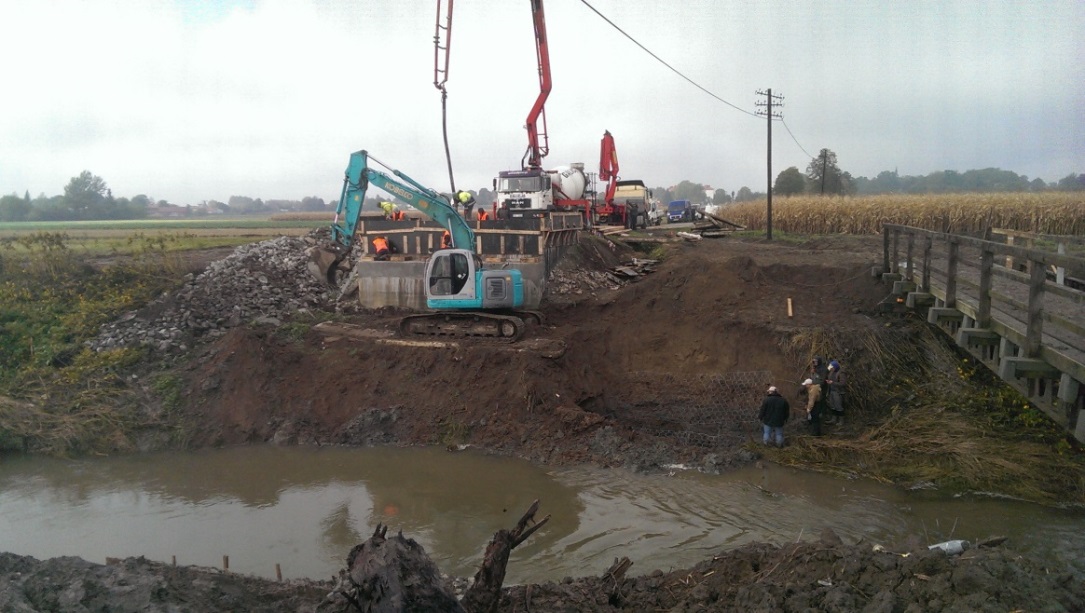 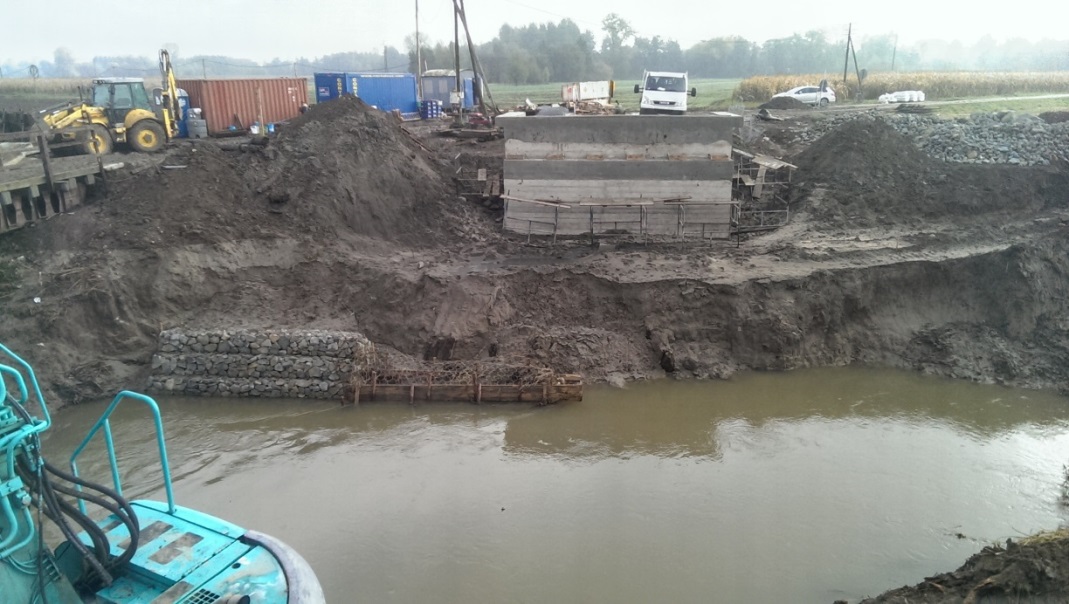 Montaż dźwigarów na moście
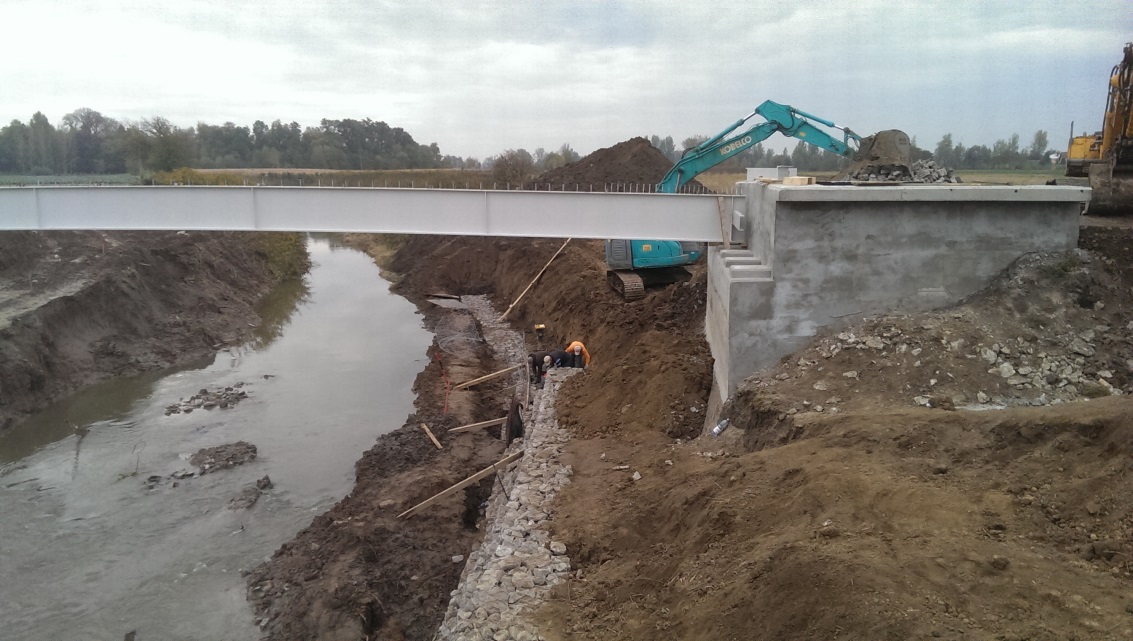 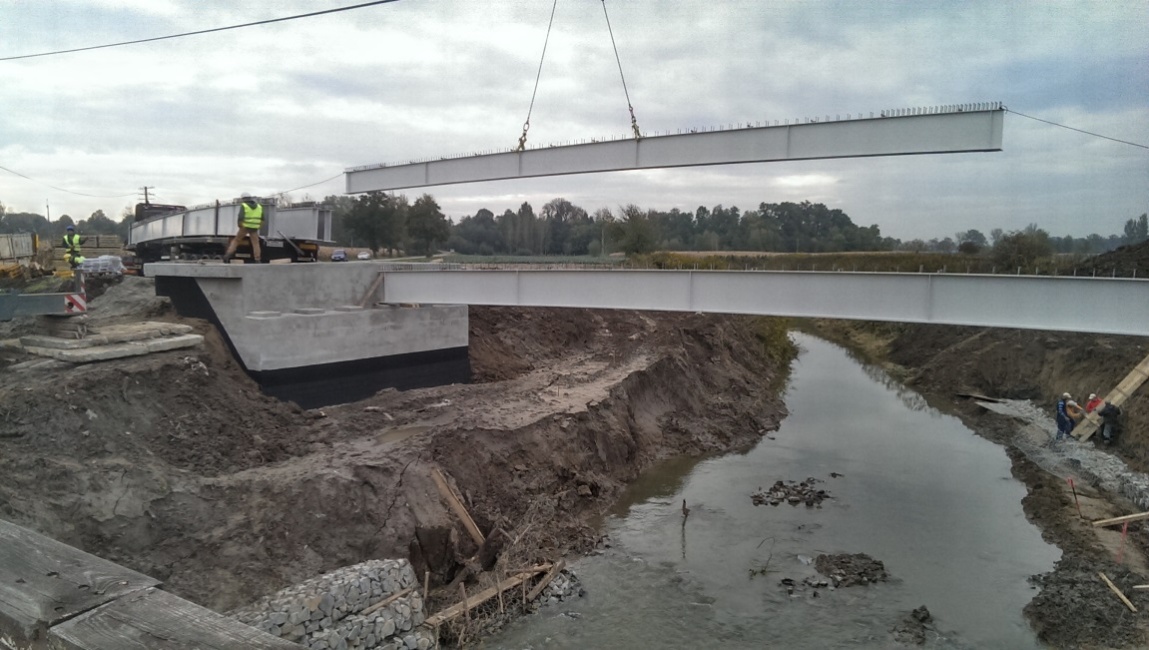 Betonowanie płyt przejściowych
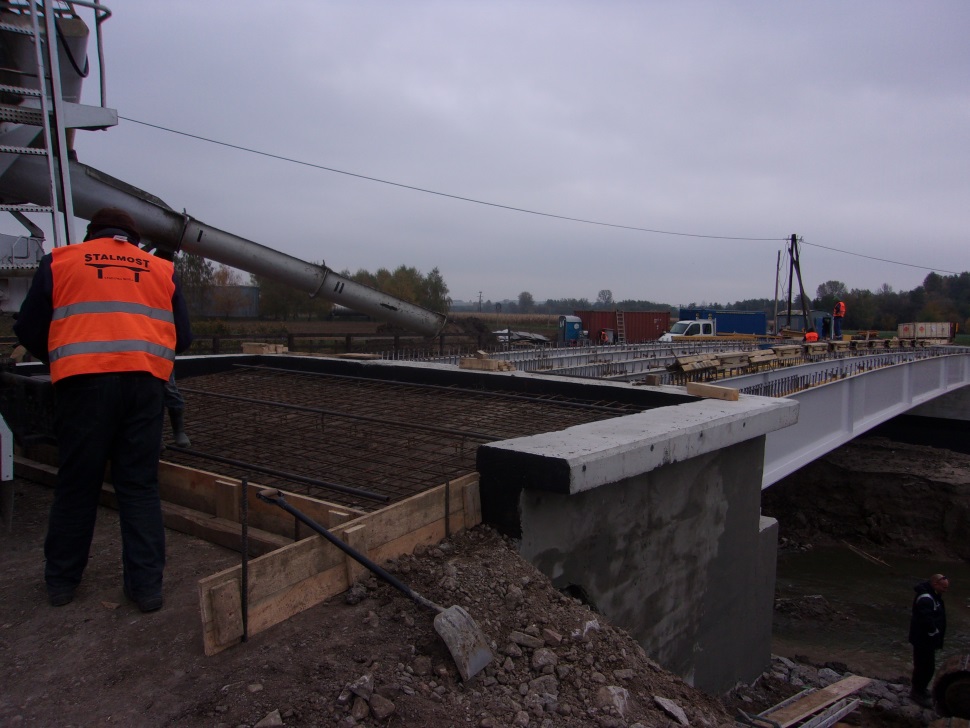 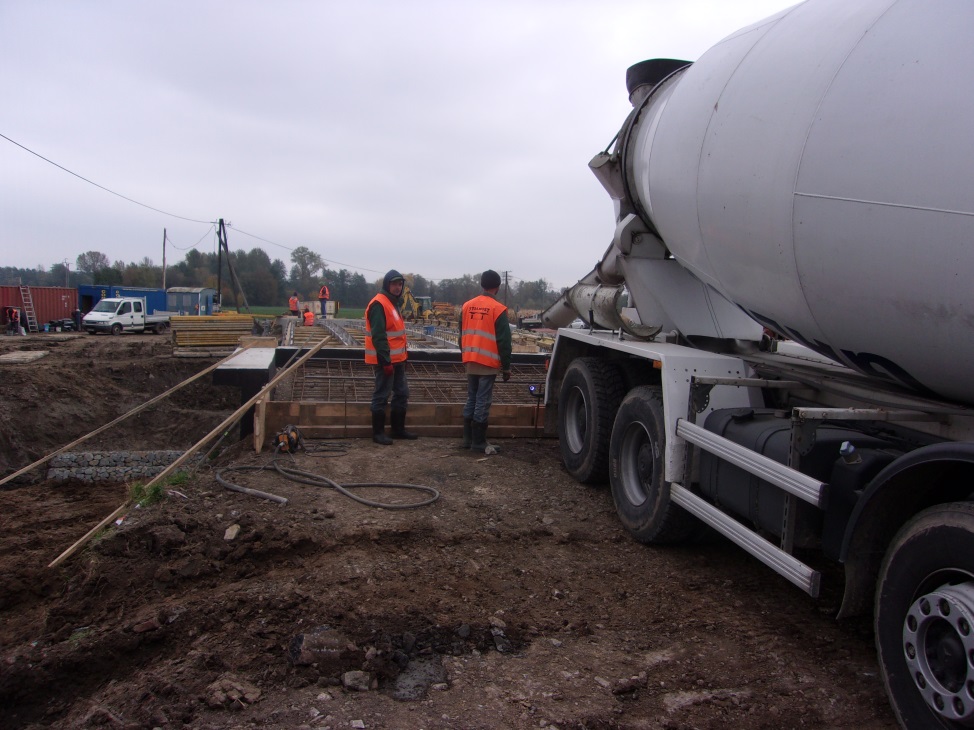 Deskowanie płyty pomostu
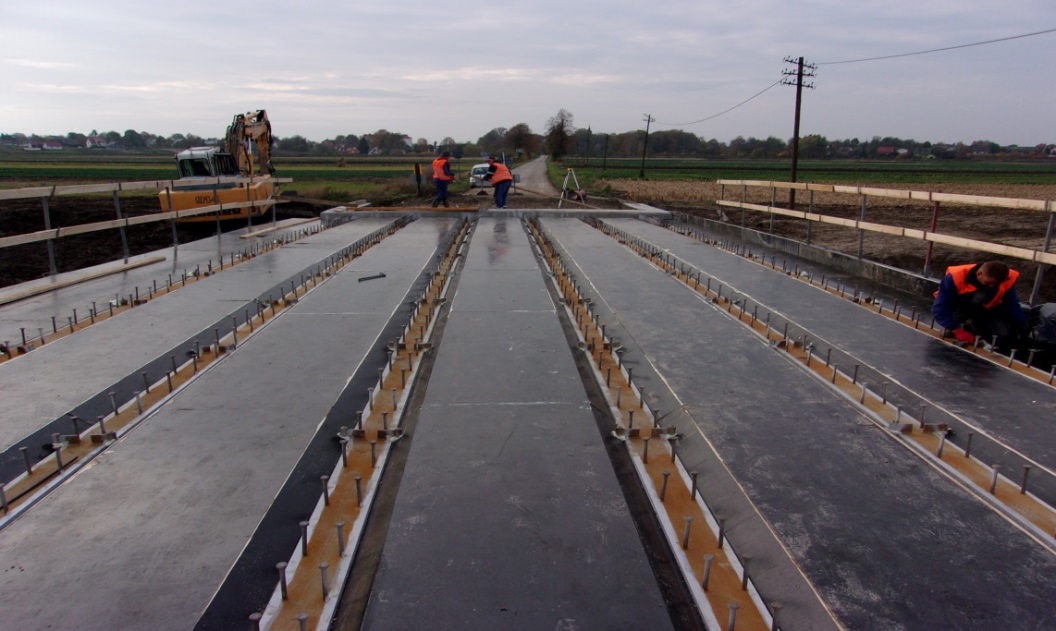 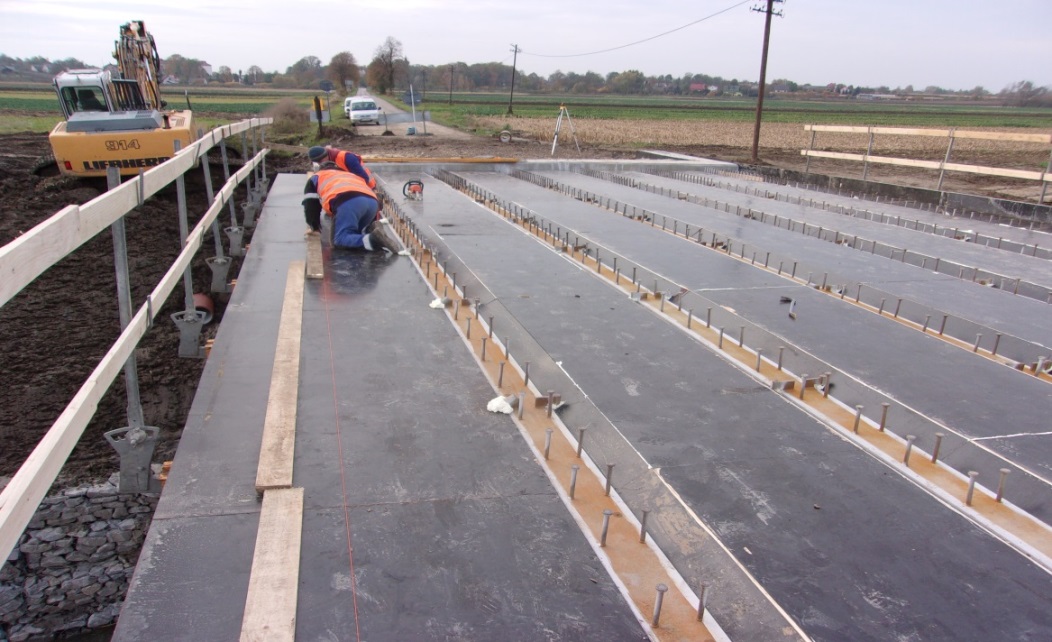 Betonowanie płyty pomostu
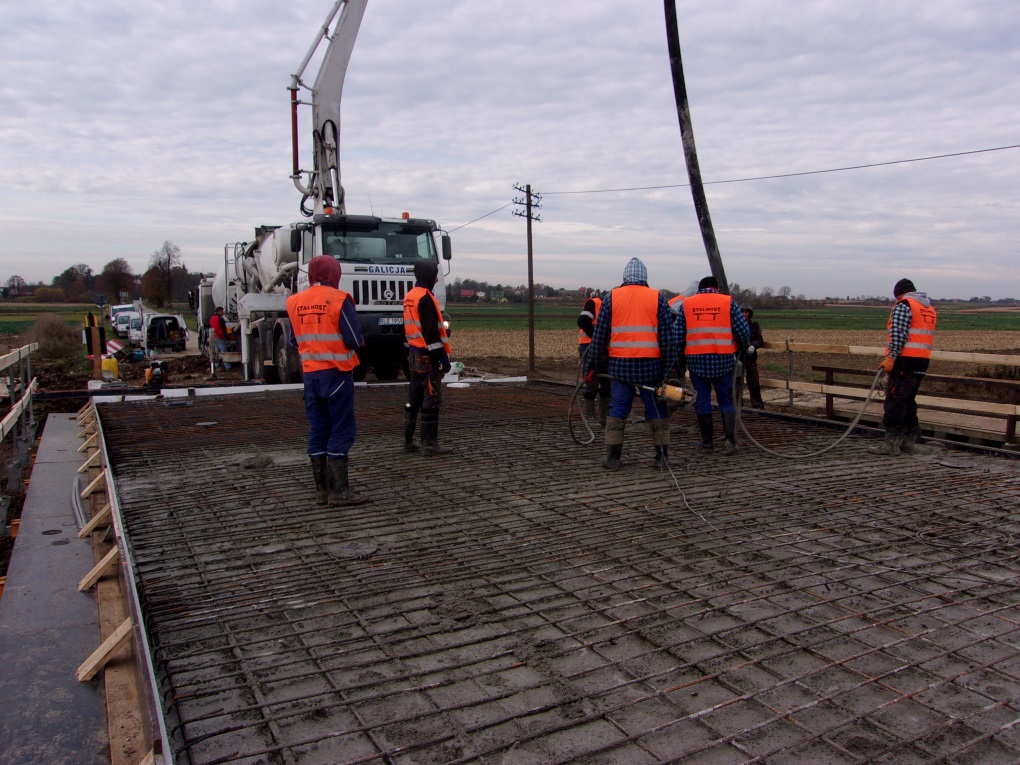 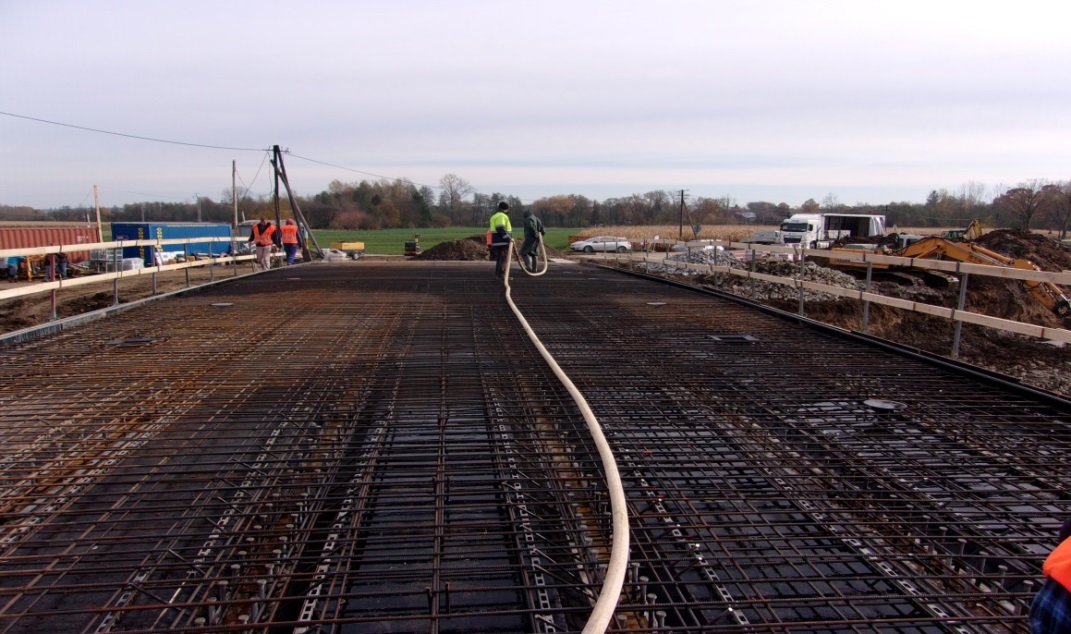 Montaż krawężników granitowych
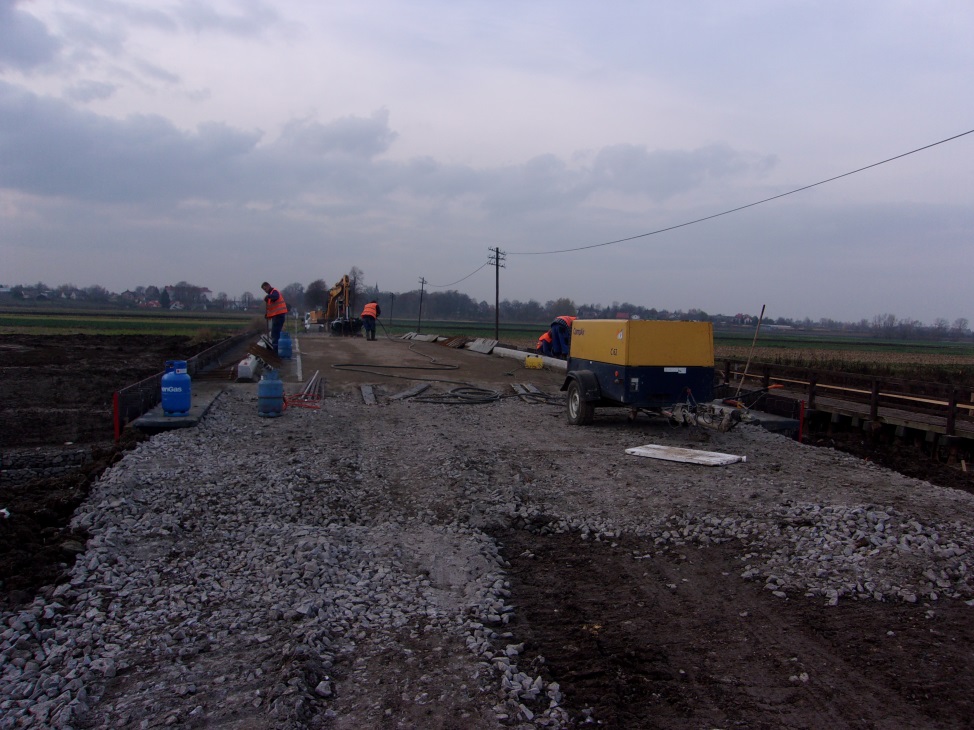 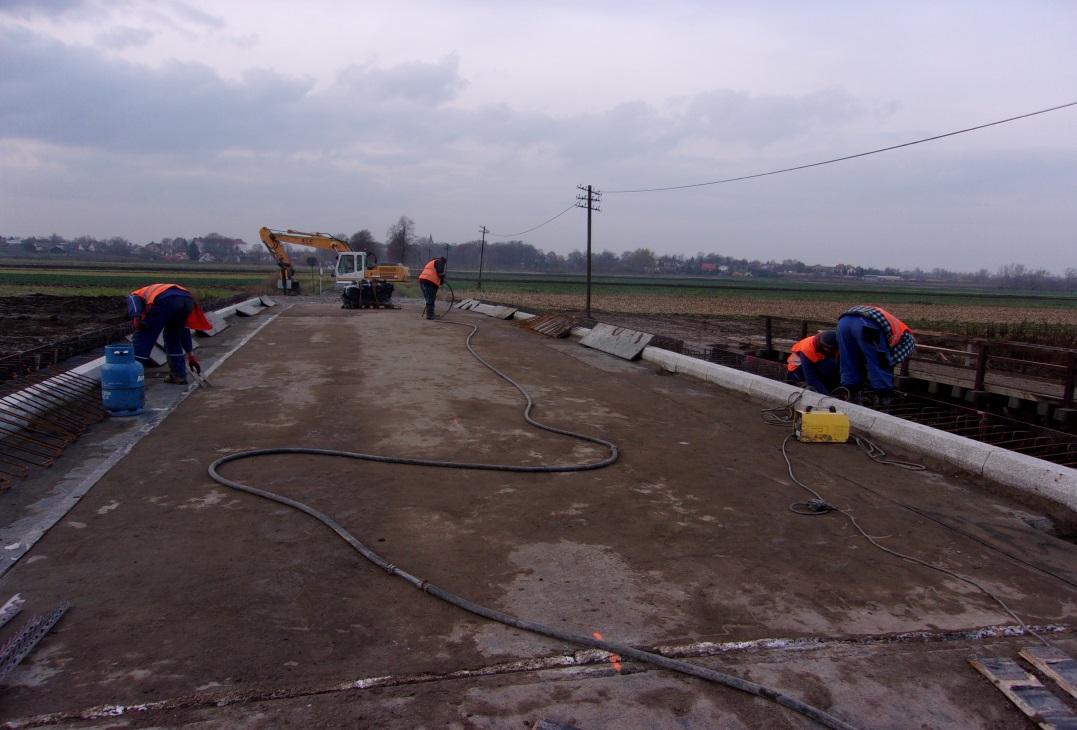 Betonowanie kap chodnikowych
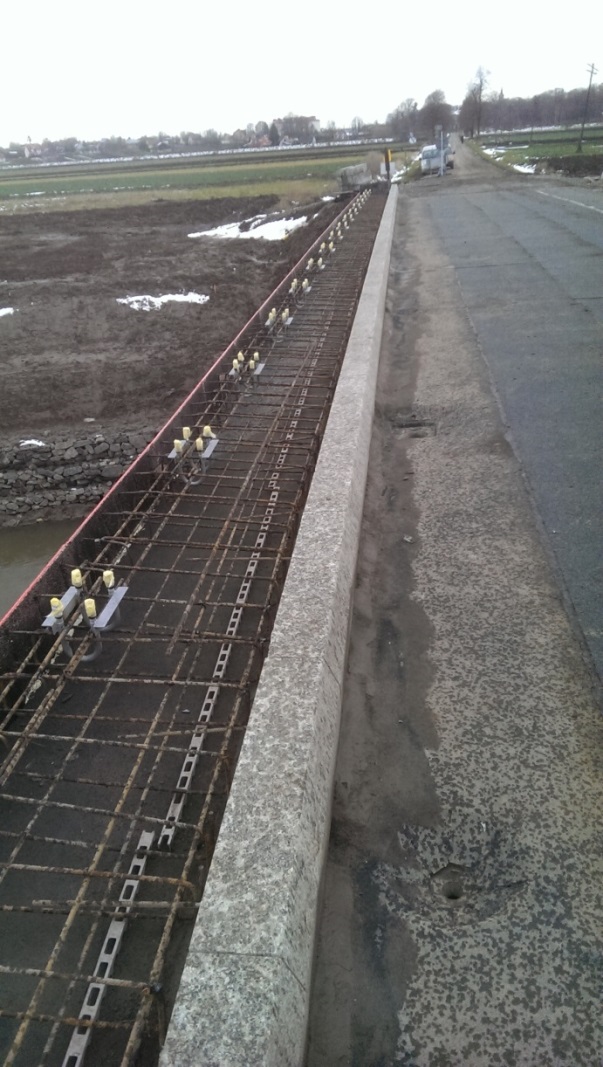 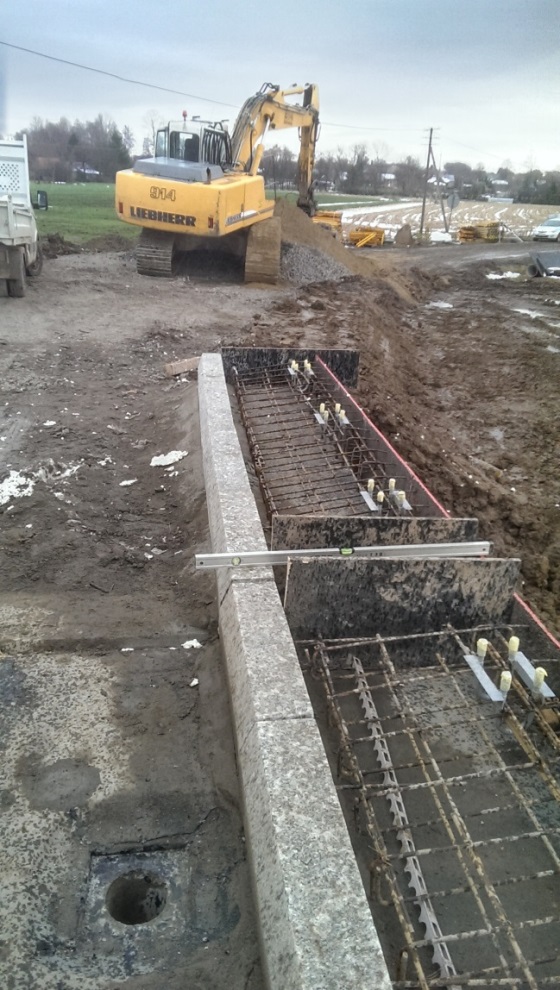 Wykonanie nawierzchni bitumicznej
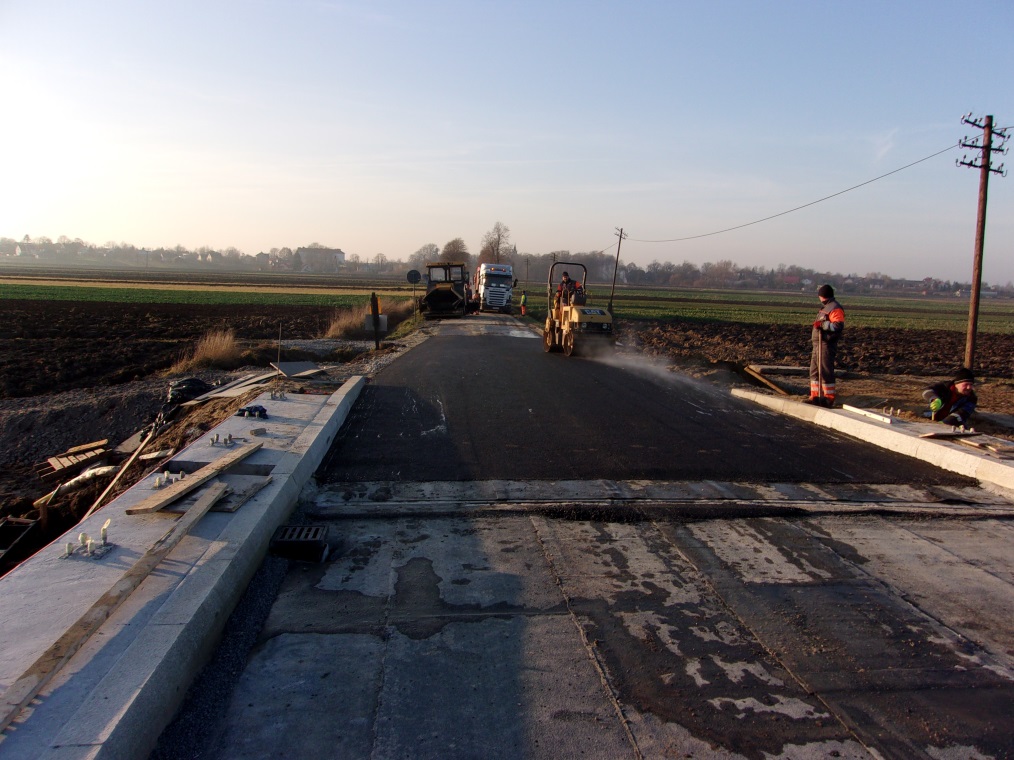 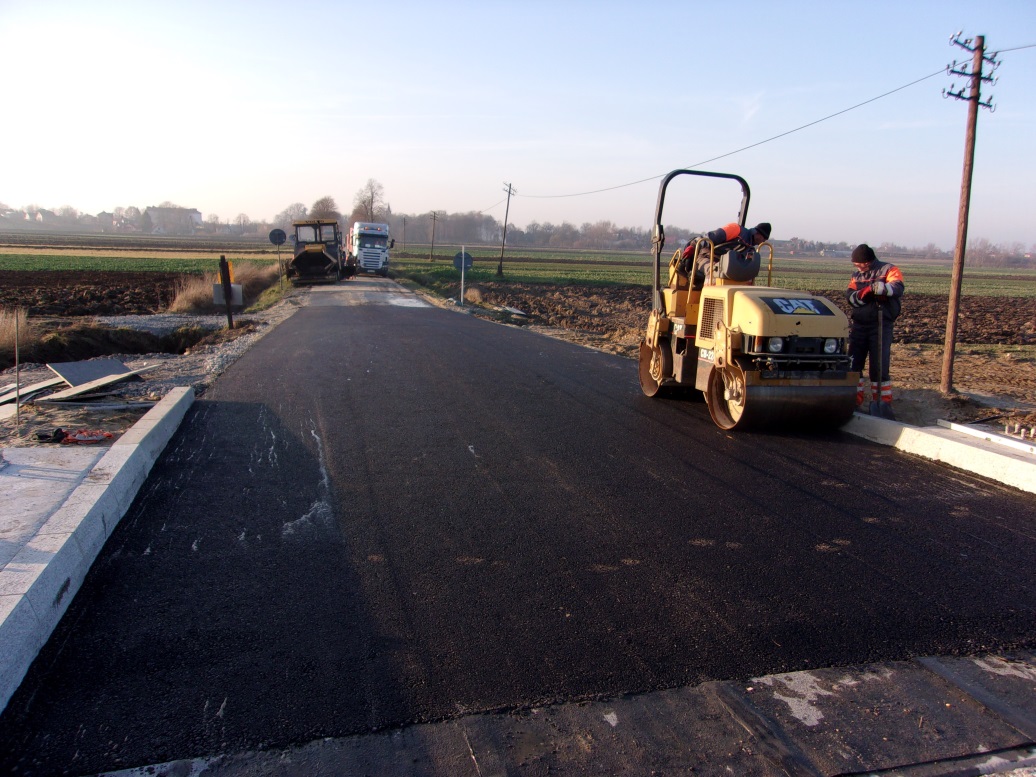 Żurawiczki - Przed rozpoczęciem prac
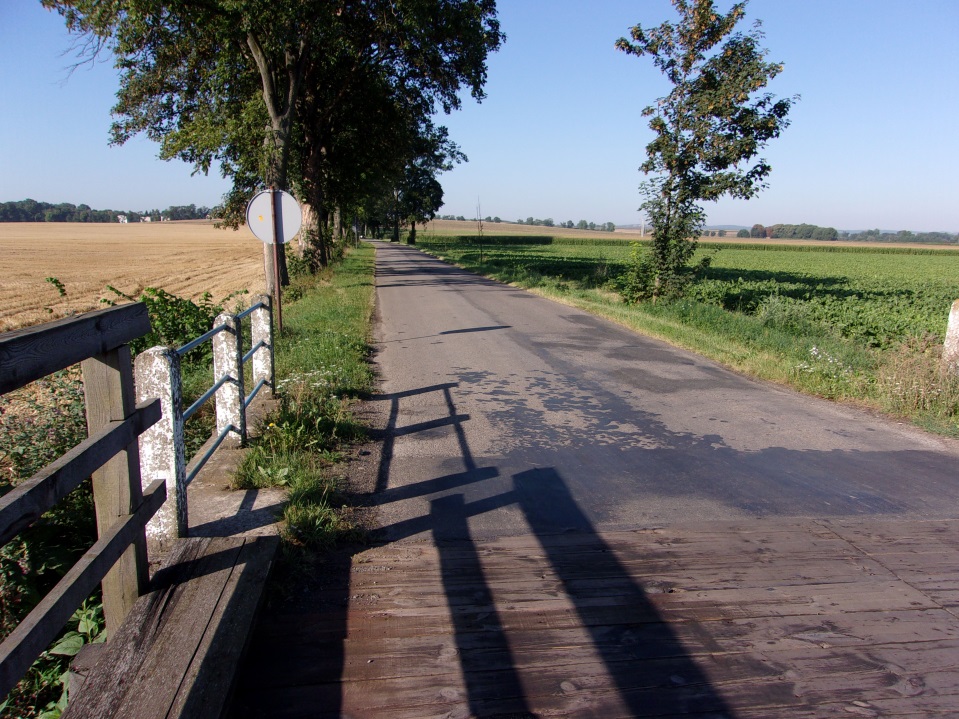 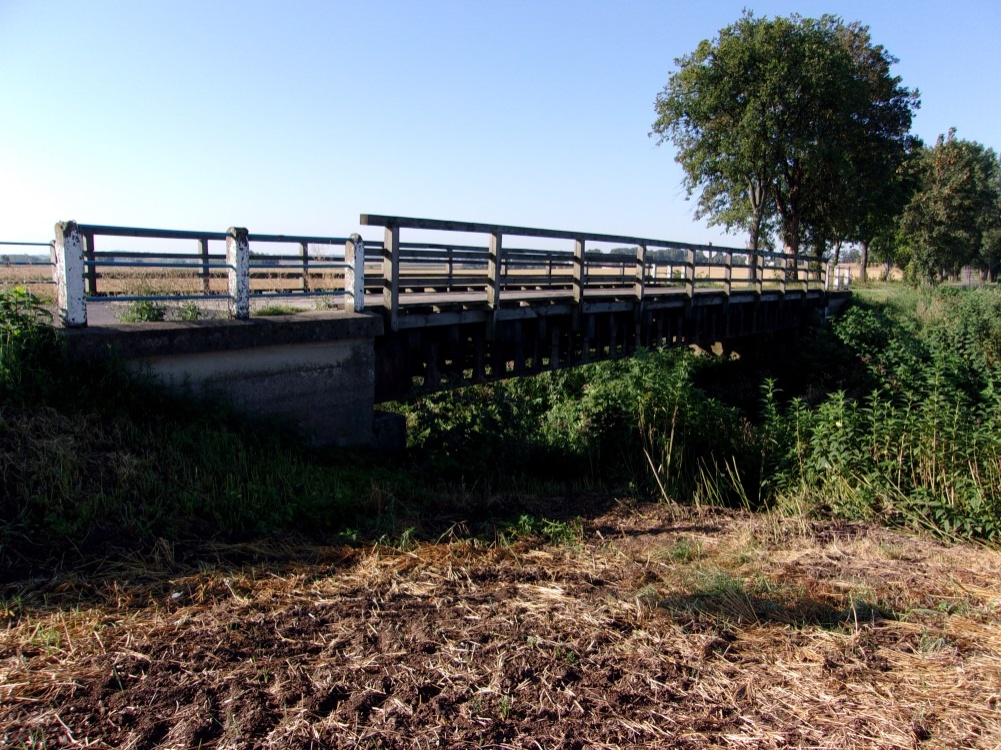 Montaż dźwigarów na moście
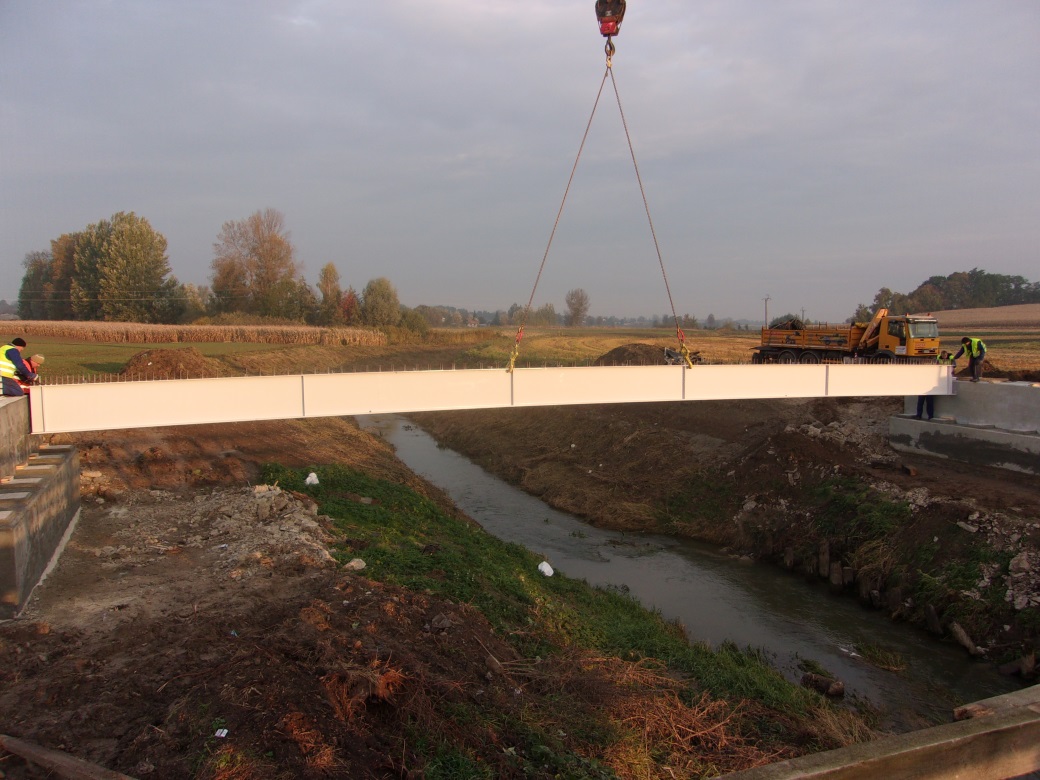 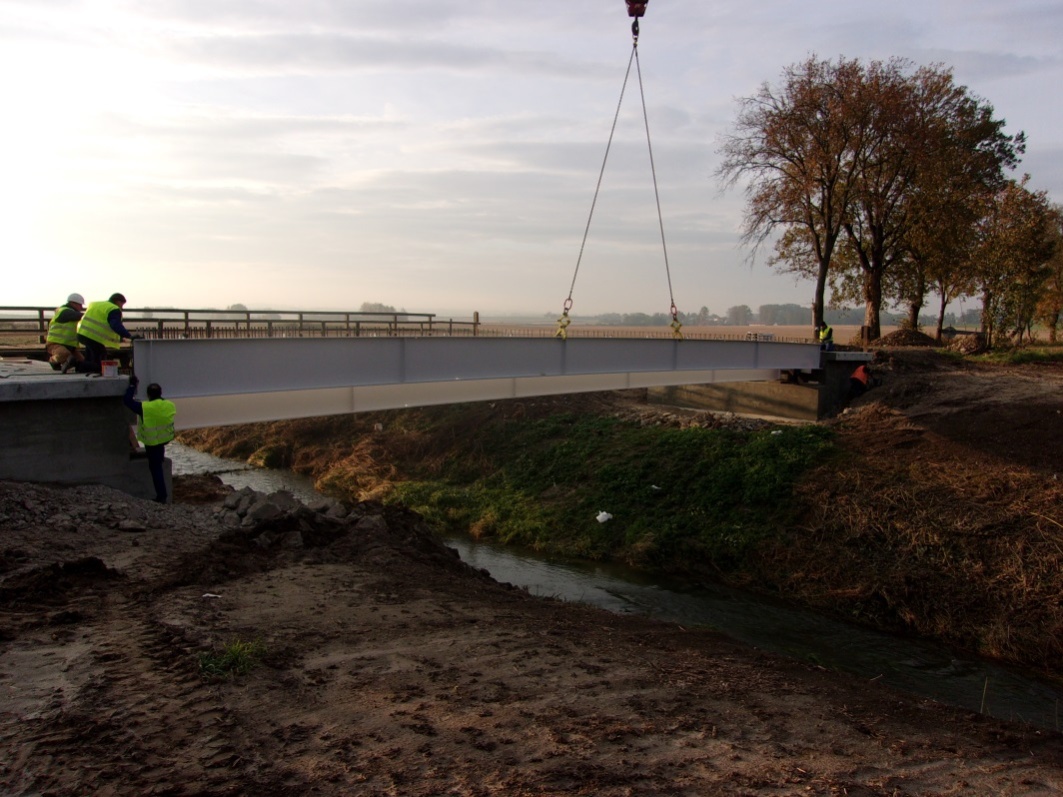 Deskowanie płyty pomostu
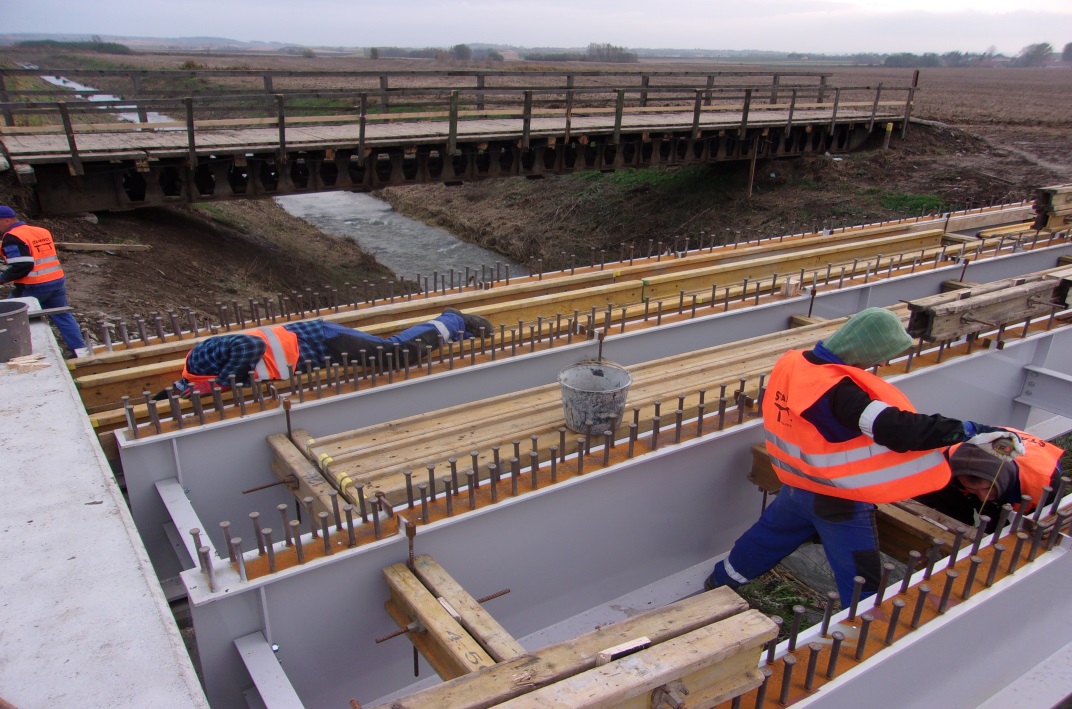 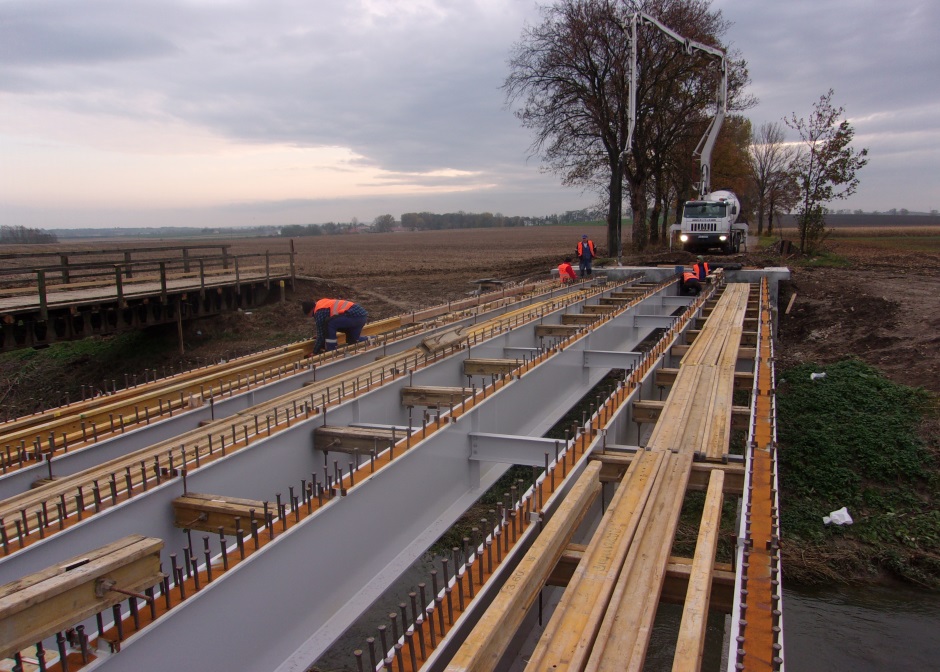 Montaż, deskowanie płyty pomostu
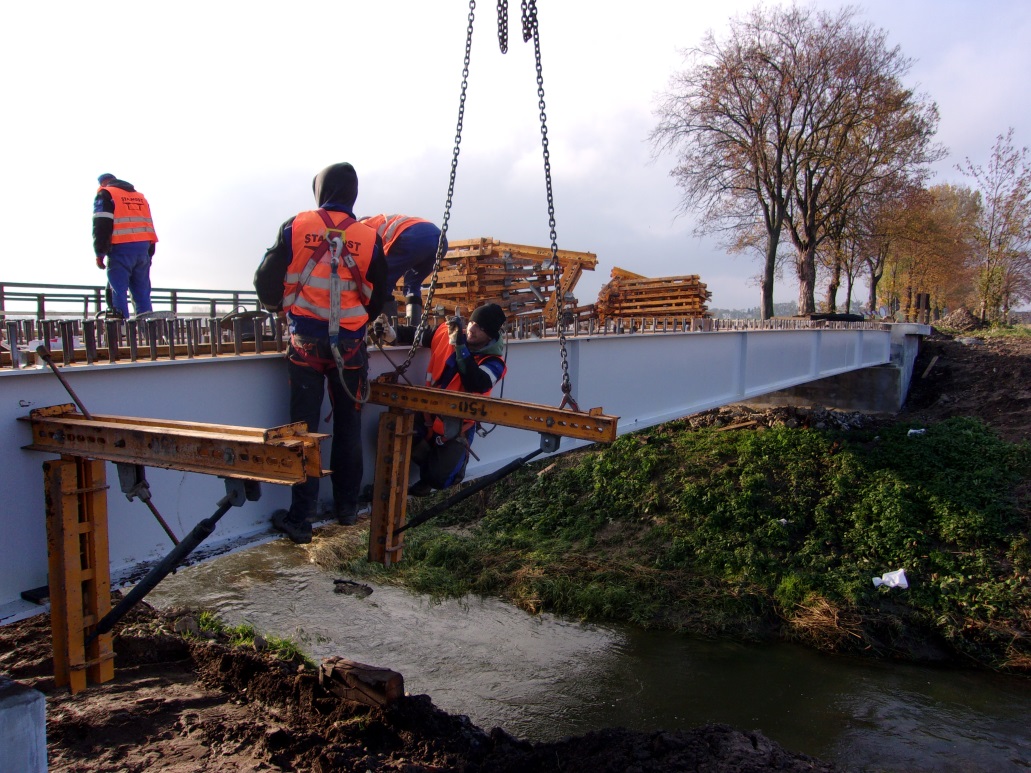 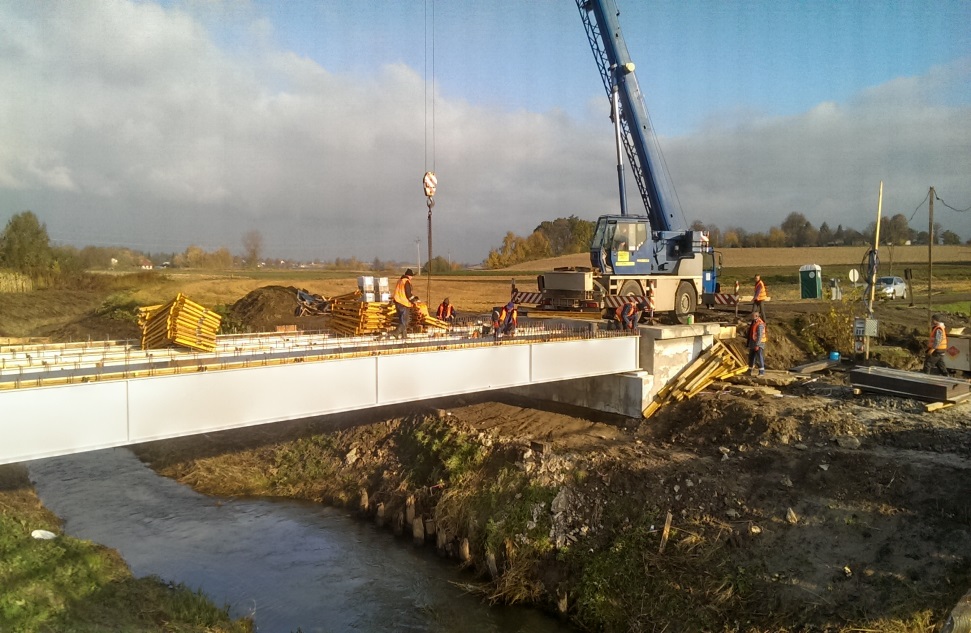 Betonowanie płyty pomostu
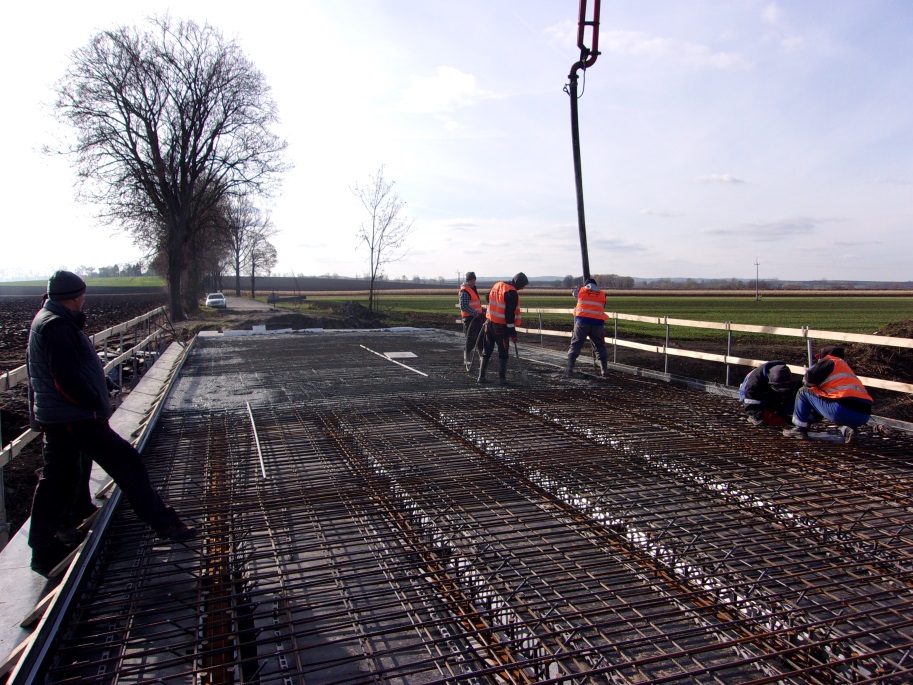 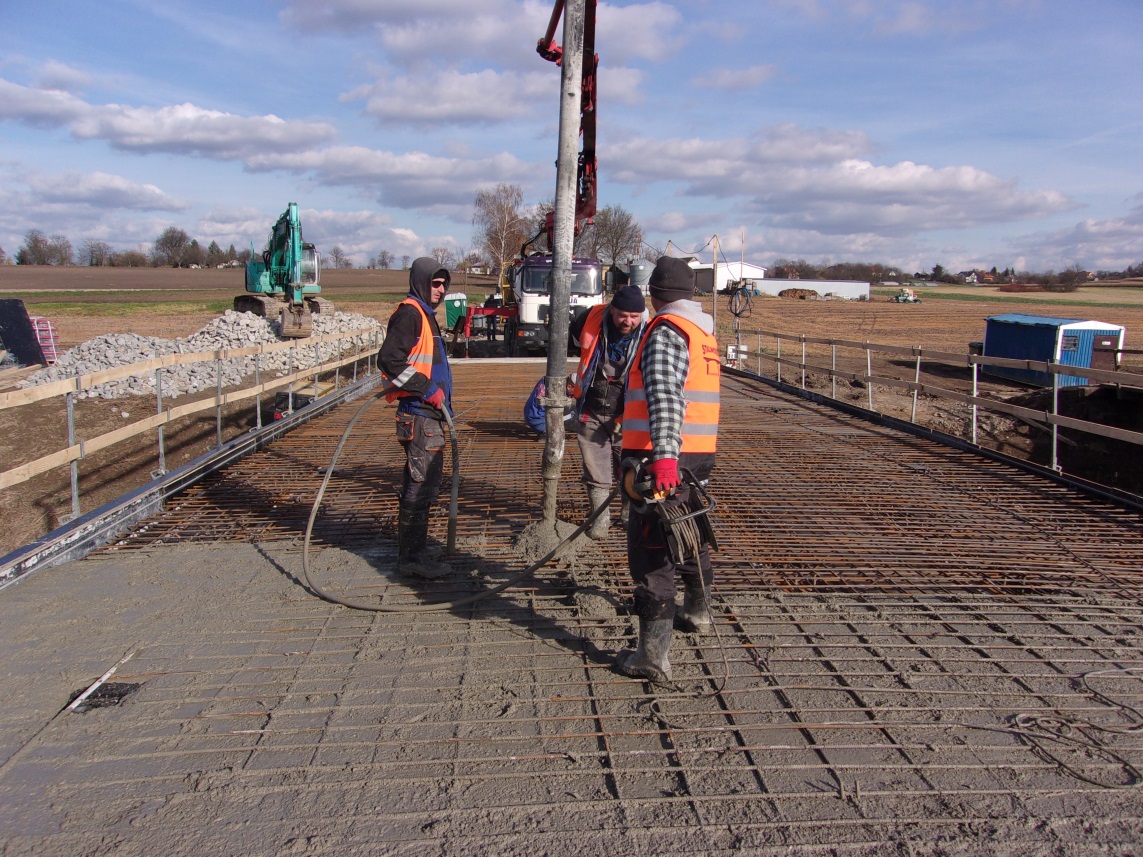 Układanie papy termozgrzewalnej
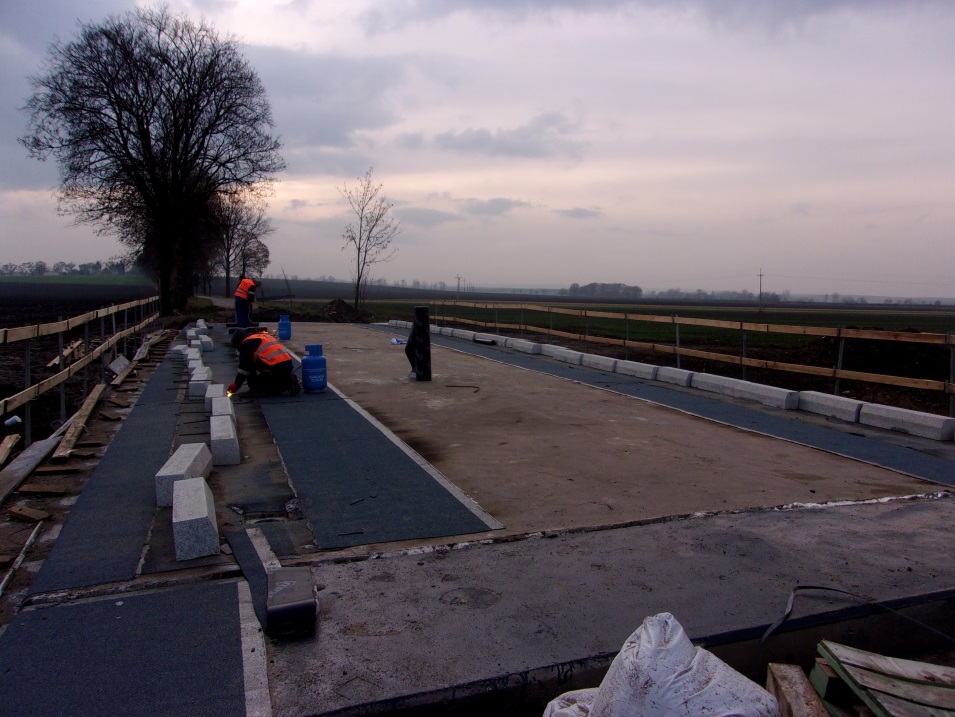 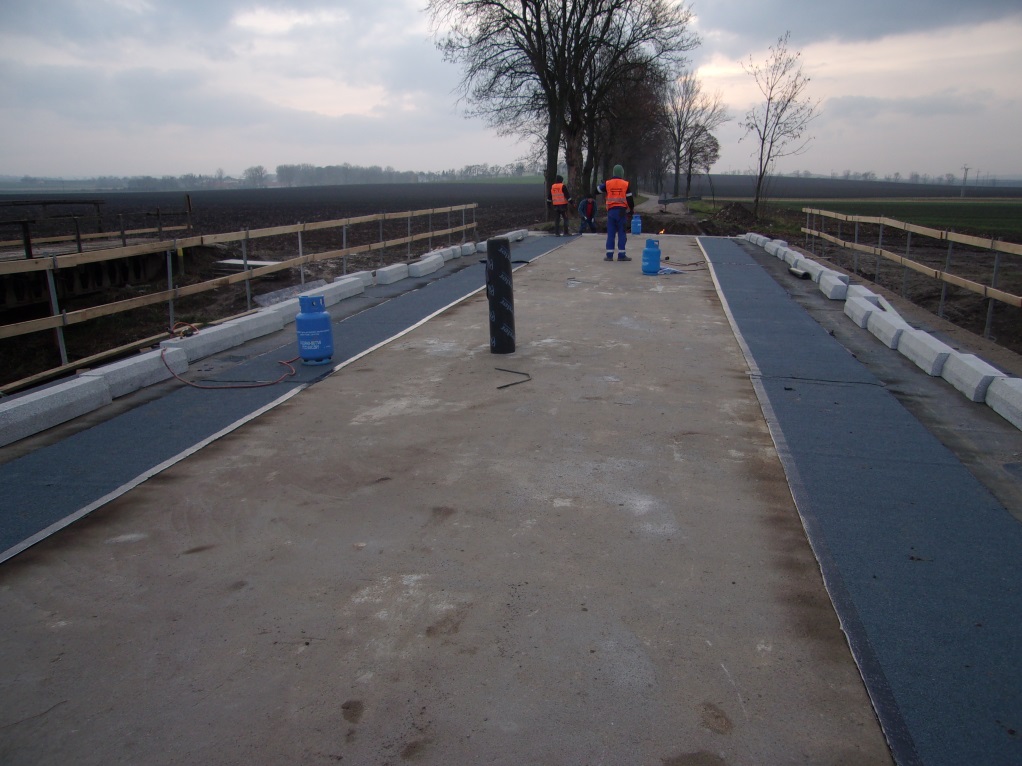 Ustawienie krawężników, wykonanie izolacji z papy termozgrzewalnej
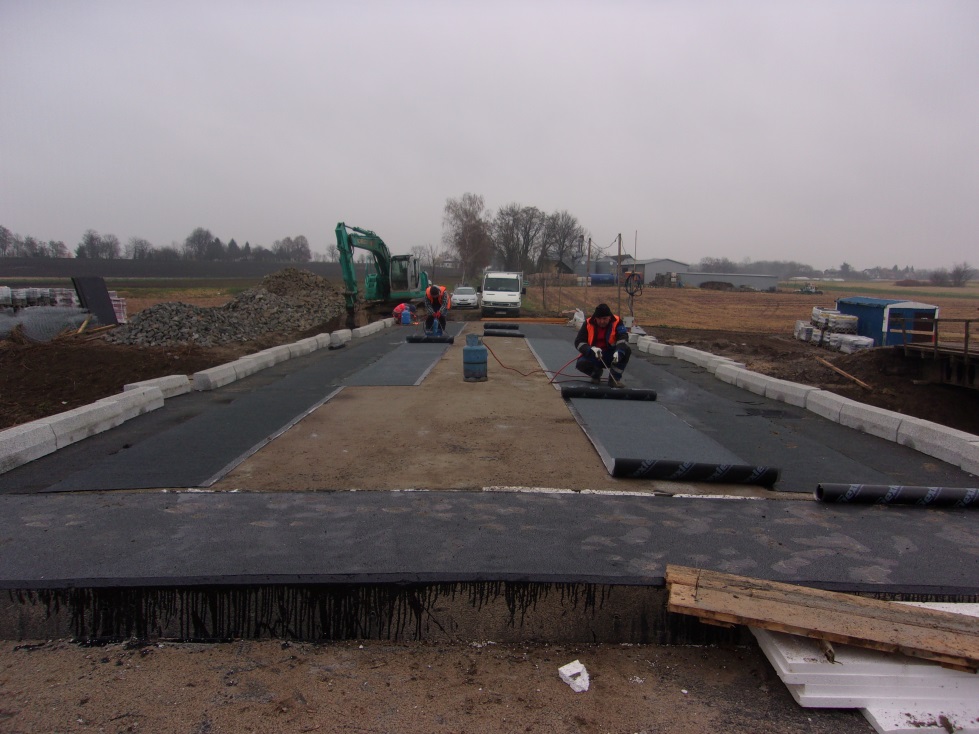 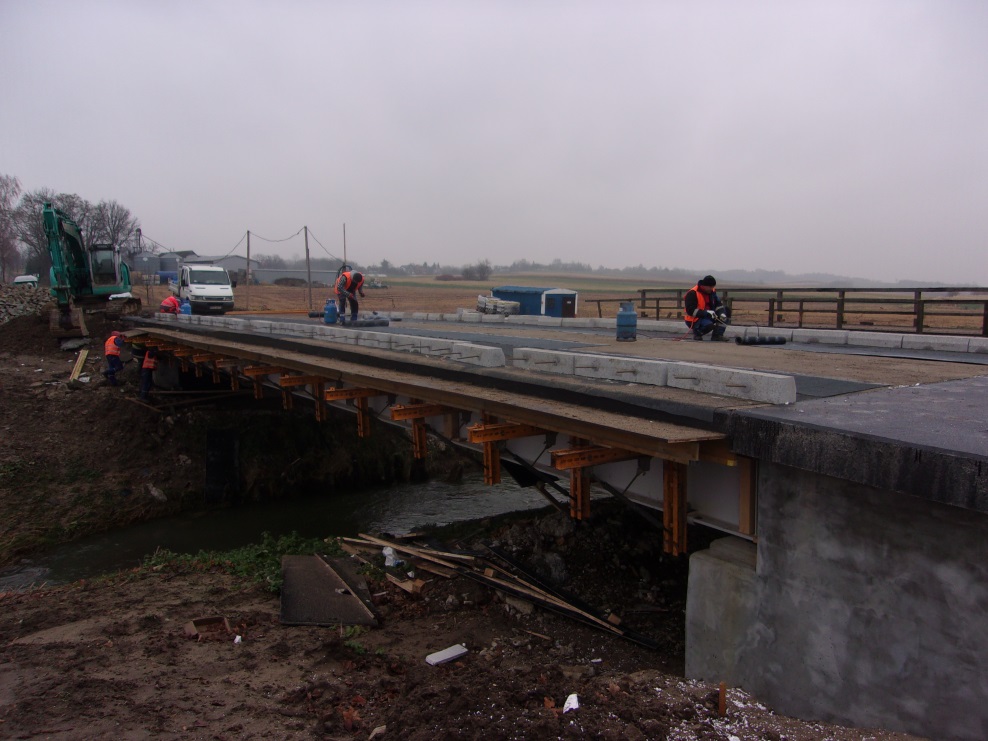 Wykonanie nawierzchni bitumicznej
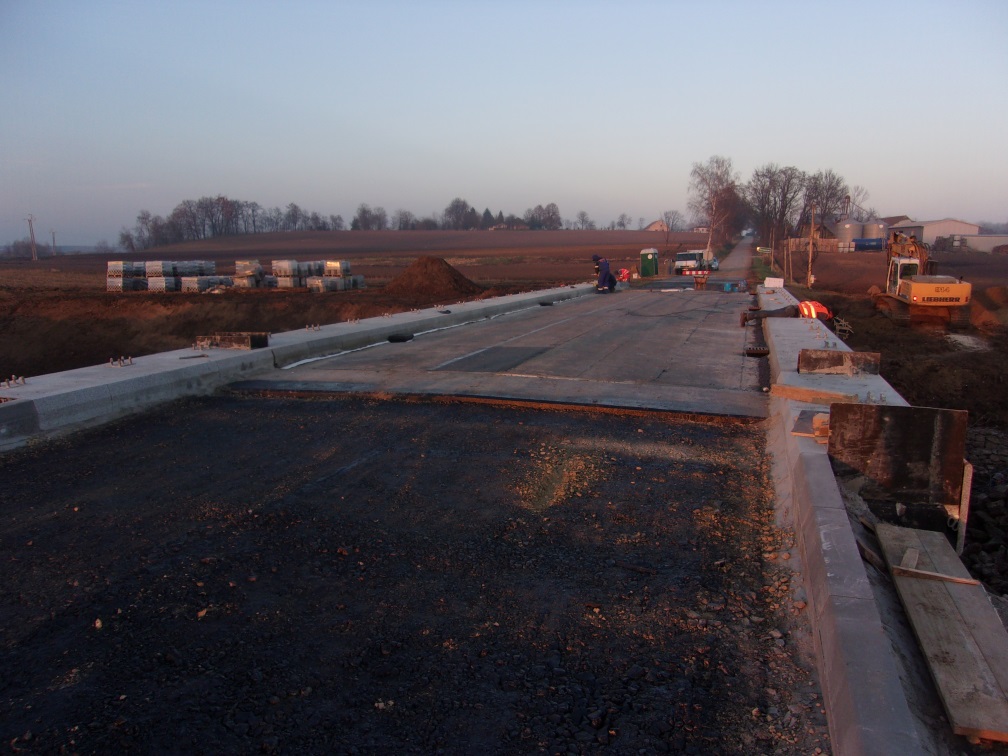 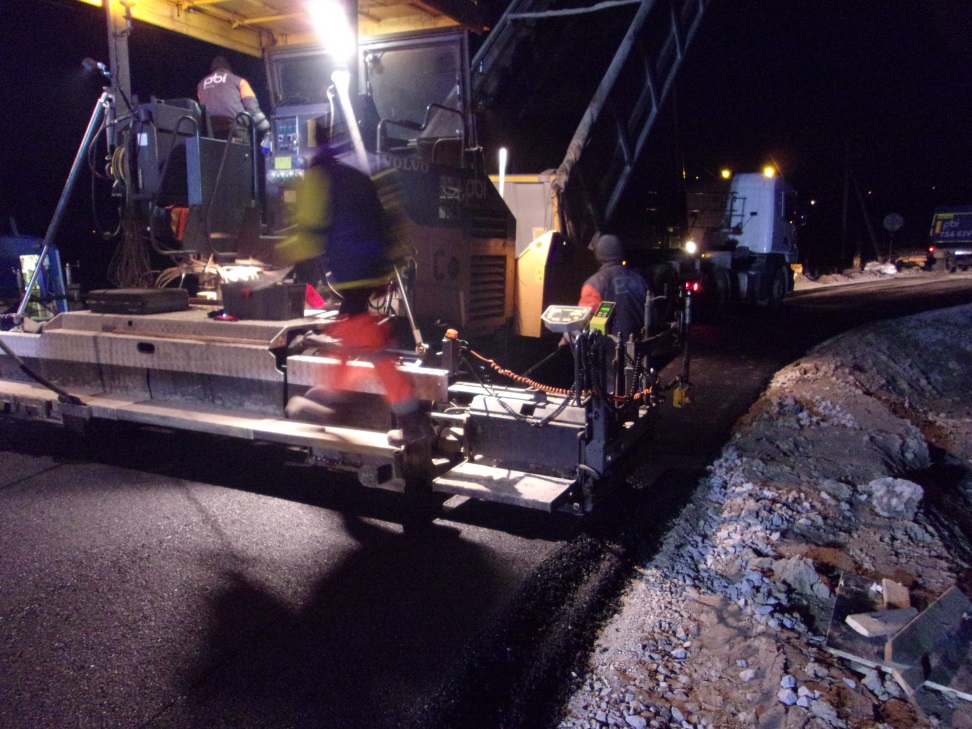 Dylatacja bitumiczna
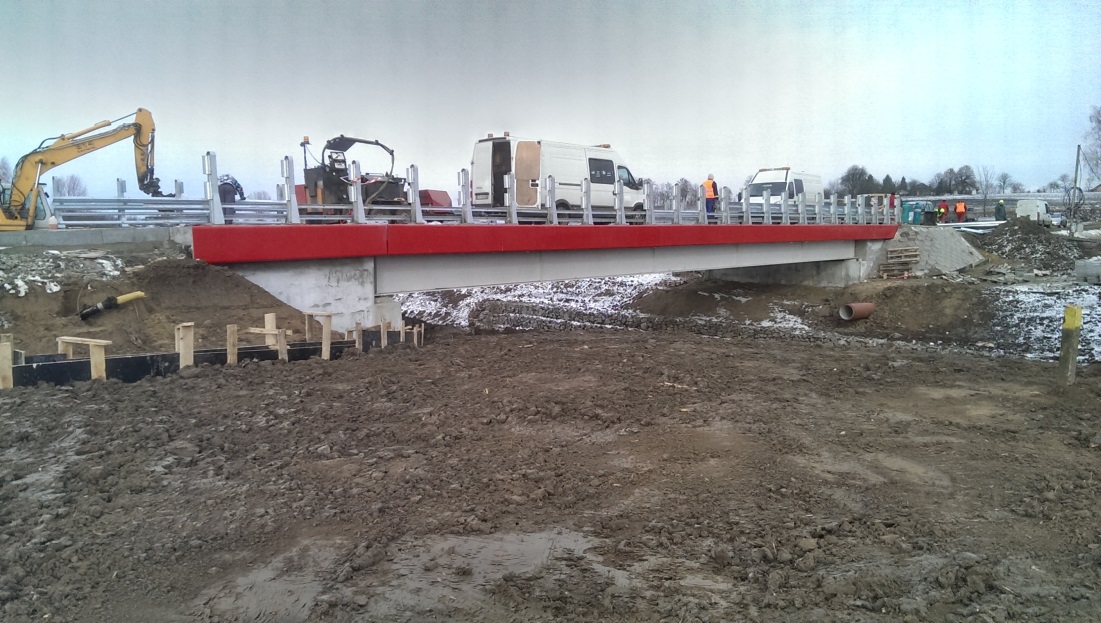 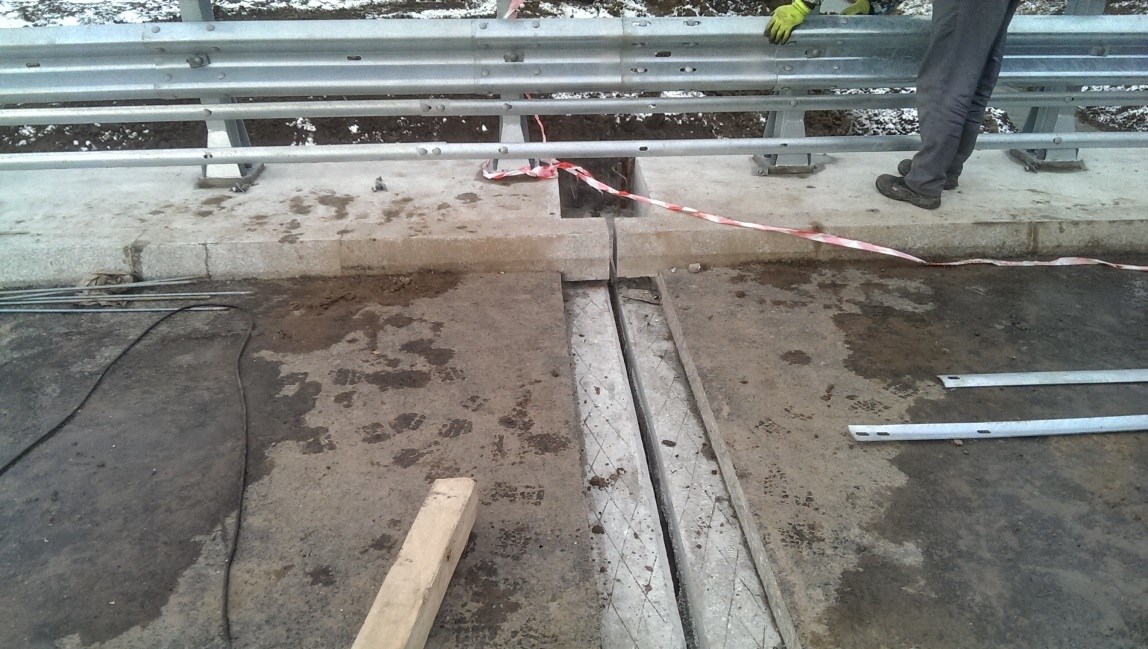 Podziękowania
W imieniu Zarządu, Rady Powiatu Przeworskiego, społeczeństwa powiatu przeworskiego, a w szczególności mieszkańców gmin Przeworsk, Zarzecze i Kańczuga, które łączą zrealizowane mosty, pragniemy serdecznie podziękować za pomoc, akceptację i poparcie w realizacji tej inwestycji mostowej:
Podsekretarzowi Stanu w Ministerstwie Infrastruktury i Budownictwa  
Panu Jerzemu Szmitowi

Z-cy Dyrektora Departamentu Dróg w Ministerstwie Infrastruktury i Budownictwa 
Pani Beacie Leszczyńskiej
Księżom Proboszczom serdeczne „ Bóg Zapłać” za poświecenie przebudowywanych mostów
Pragniemy złożyć również podziękowania za dobrą współpracę przy realizacji zadania Panu Andrzejowi Zachwiei, Prezesowi firmy STALMOST Sp. z o. o ze Stalowej Woli i jego współpracownikom - wykonawcy mostów wraz z współpracownikami 
Panu Krzysztofowi Macowi projektantowi i  inspektorowi nadzoru, 
Pani Danucie Zięzio i Panu Krzysztofowi Bartusiowi pracownikom z Powiatowego Zarządu Dróg w Przeworsku za przygotowanie i pomoc w realizacji zadania
W imieniu Powiatowego Zarządu Dróg w Przeworsku pragniemy podziękować za akceptację, poparcie, wyasygnowanie środków na współfinansowanie tej inwestycji:
Panu Staroście Zbigniewowi Kiszce
Zarządowi Powiatu Przeworskiego
Pani Skarbnik Annie Kowal
Radzie Powiatu Przeworskiego na czele z Panem Przewodniczącym Tadeuszem Kiełbowiczem
Koniec